Awards of Excellence
Willamette Regional Skills Conference 2025
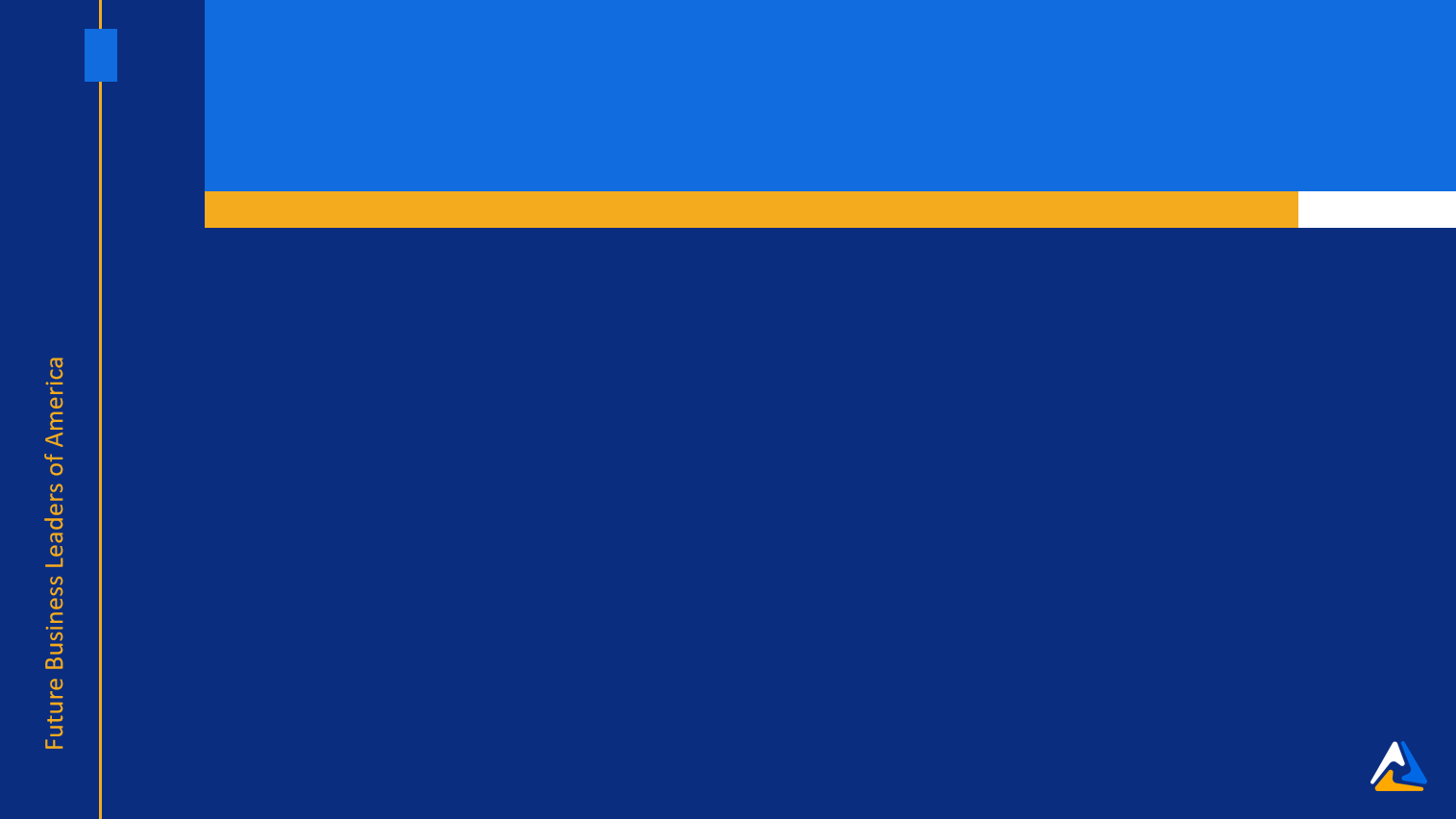 Accounting I
1st	Brody McCarthy
West Salem High School
2nd	Jack Hanson
West Salem High School
3rd	Enzo Chavez
North Salem High School
4th	Samara Winningham
Central High School
5th	Riley Westrick
McKay High School
6th	Nicole Willmschen
McKay High School
7th	Katherine  Jones
North Salem High School
8th	Jacob Kinsey
West Salem High School
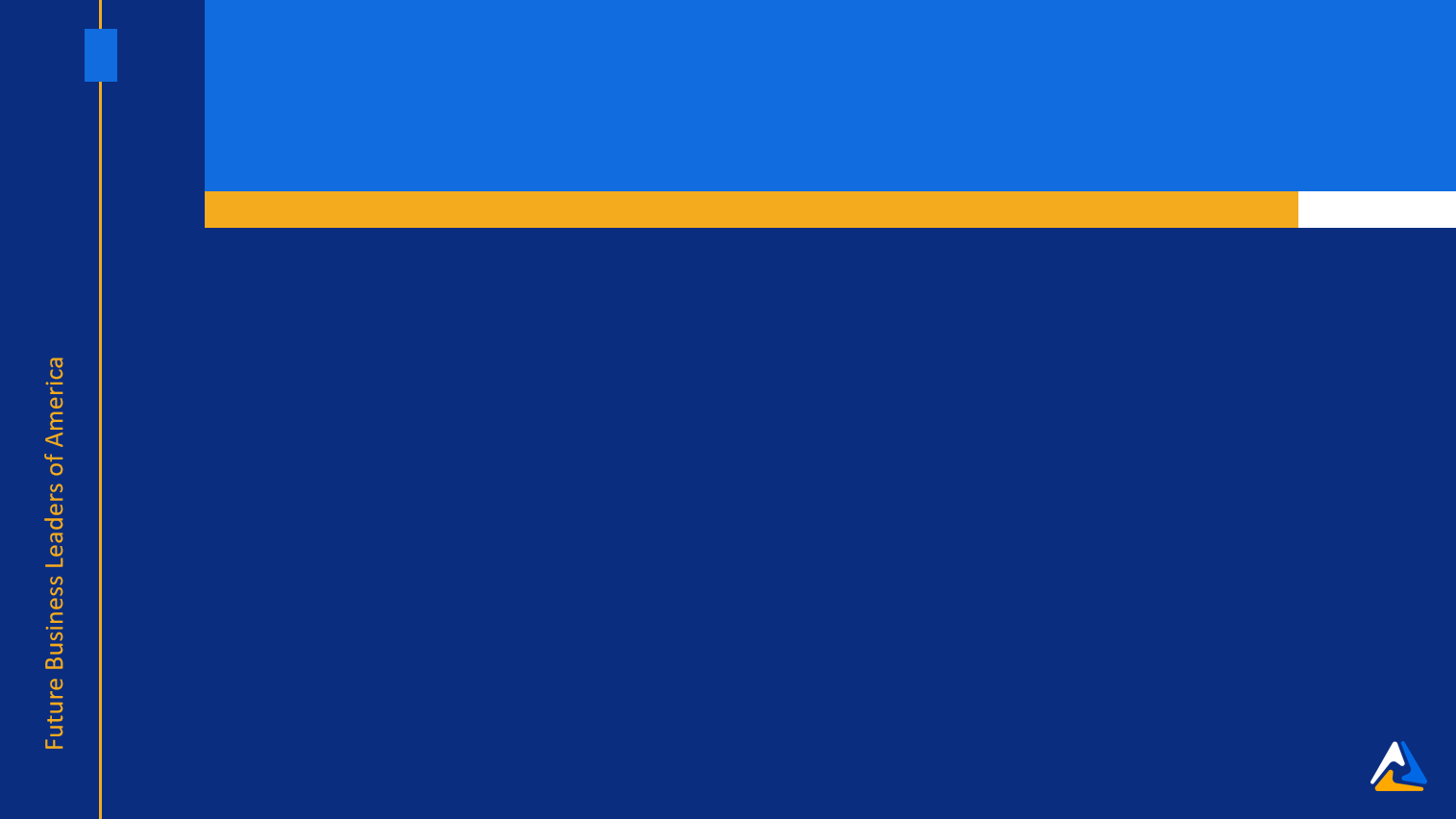 Accounting II
1st	Zander Stephens
Central High School
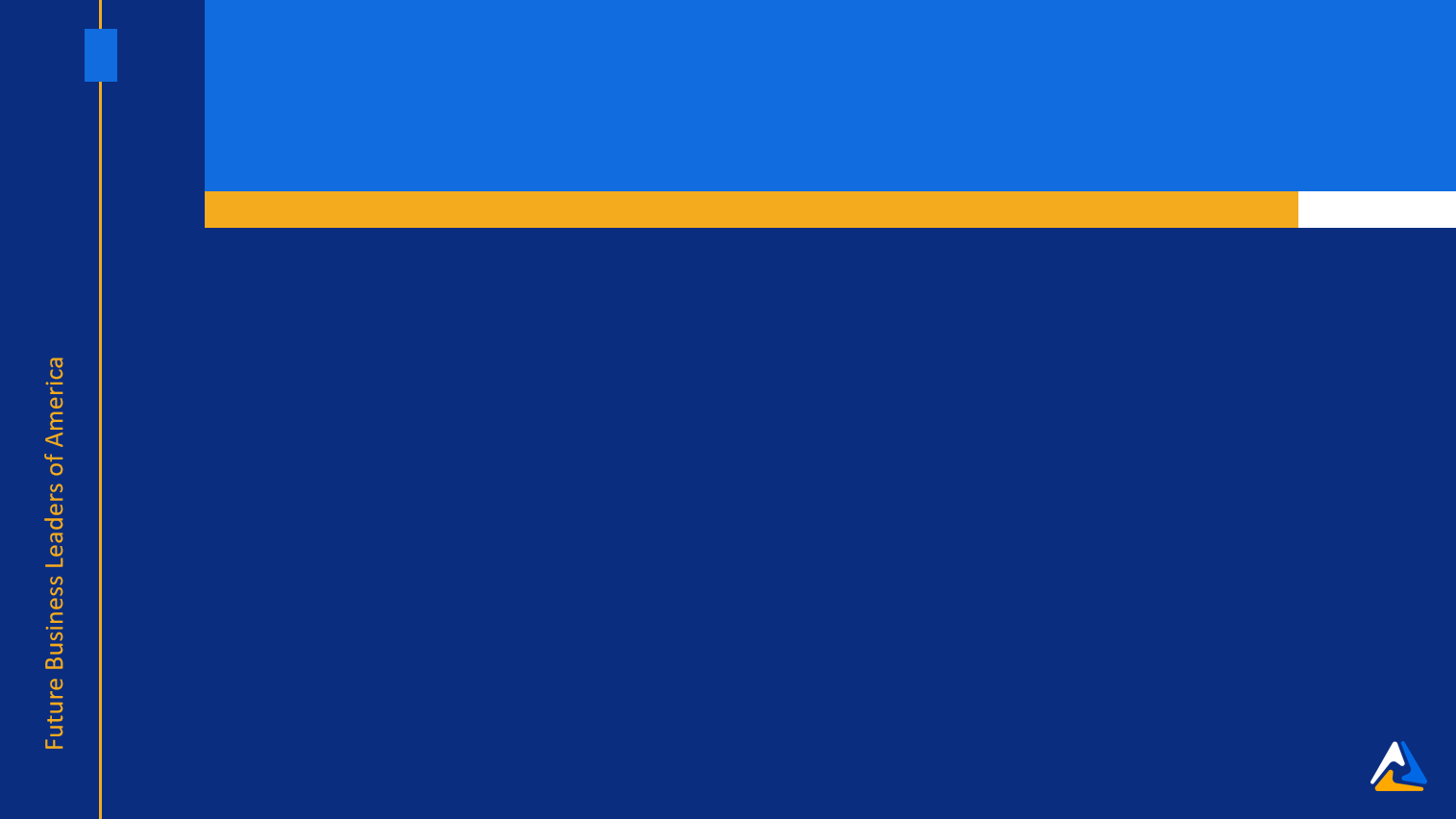 Advertising
1st	Katherine Endler
West Salem High School
2nd	Cyrus Ainsworth
Central High School
3rd	Mariela Soto-Garcia
West Salem High School
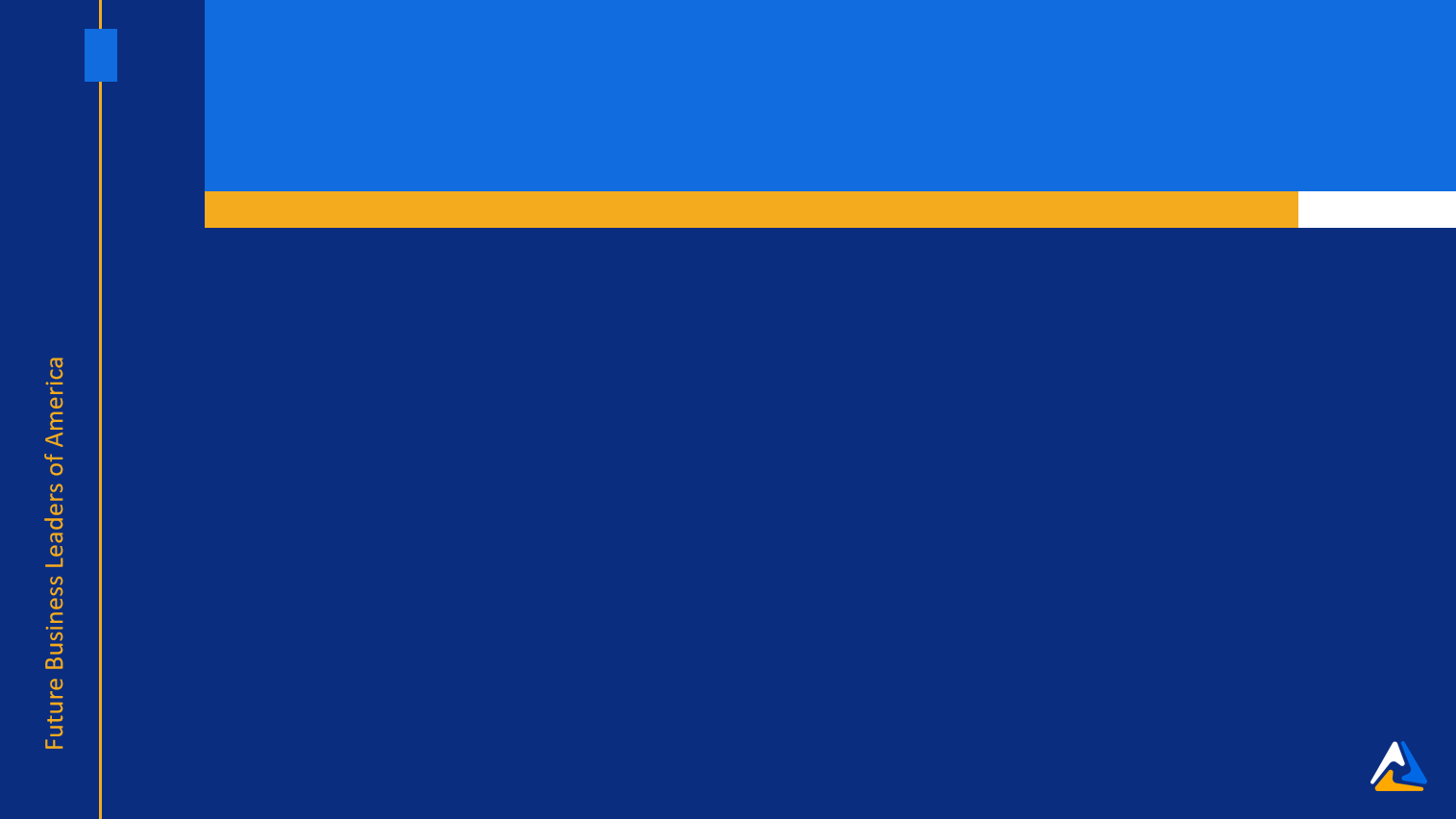 Agribusiness
1st	Bella Dodson
John F. Kennedy High School
2nd	Angel Hernandez
McKay High School
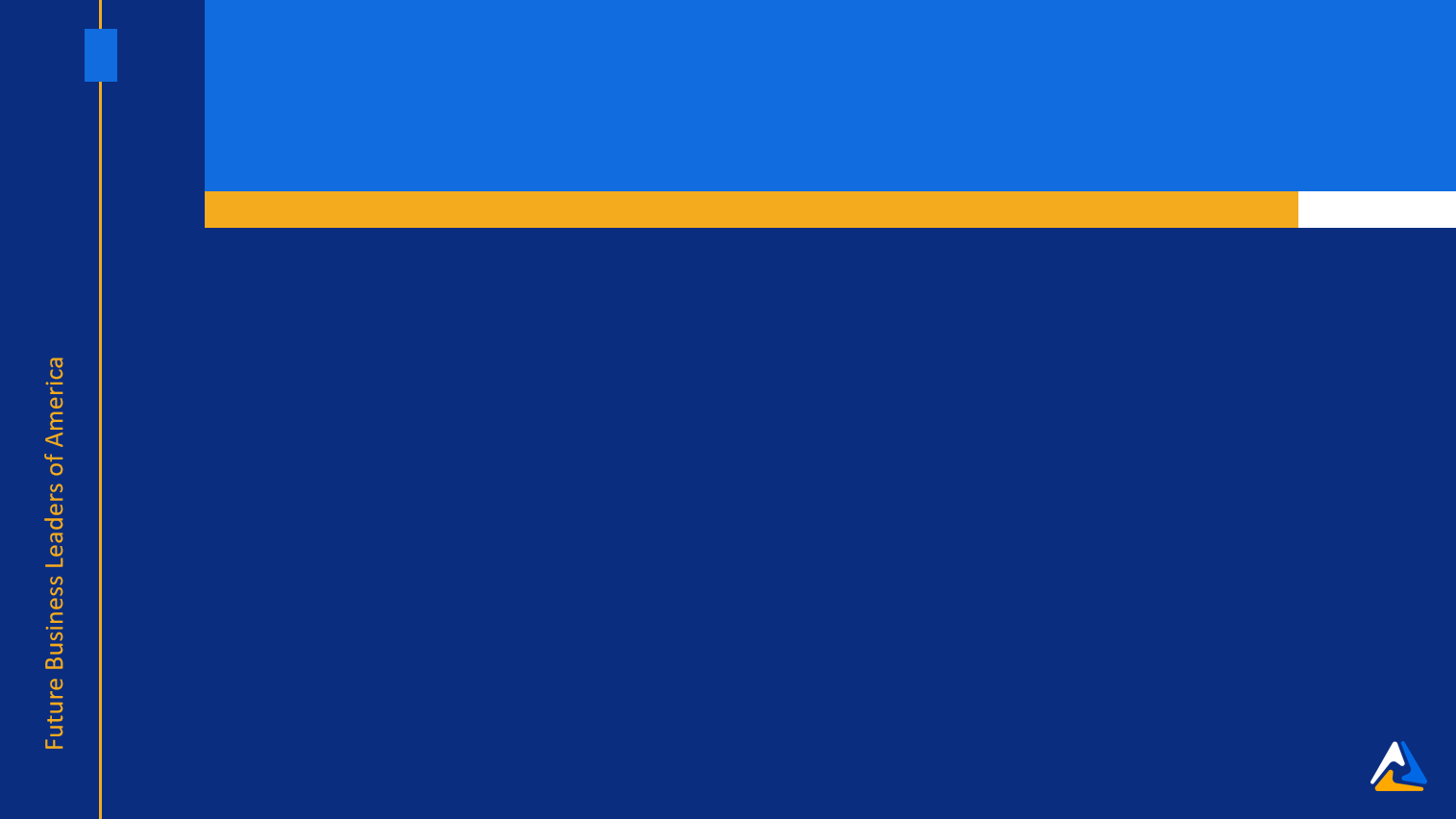 Banking & Financial Systems
1st	Katherine Endler, Mia Rasca 
West Salem High School
2nd	Chase Stoddard
Silverton High School
3rd	Jasmine Zapata
North Salem High School
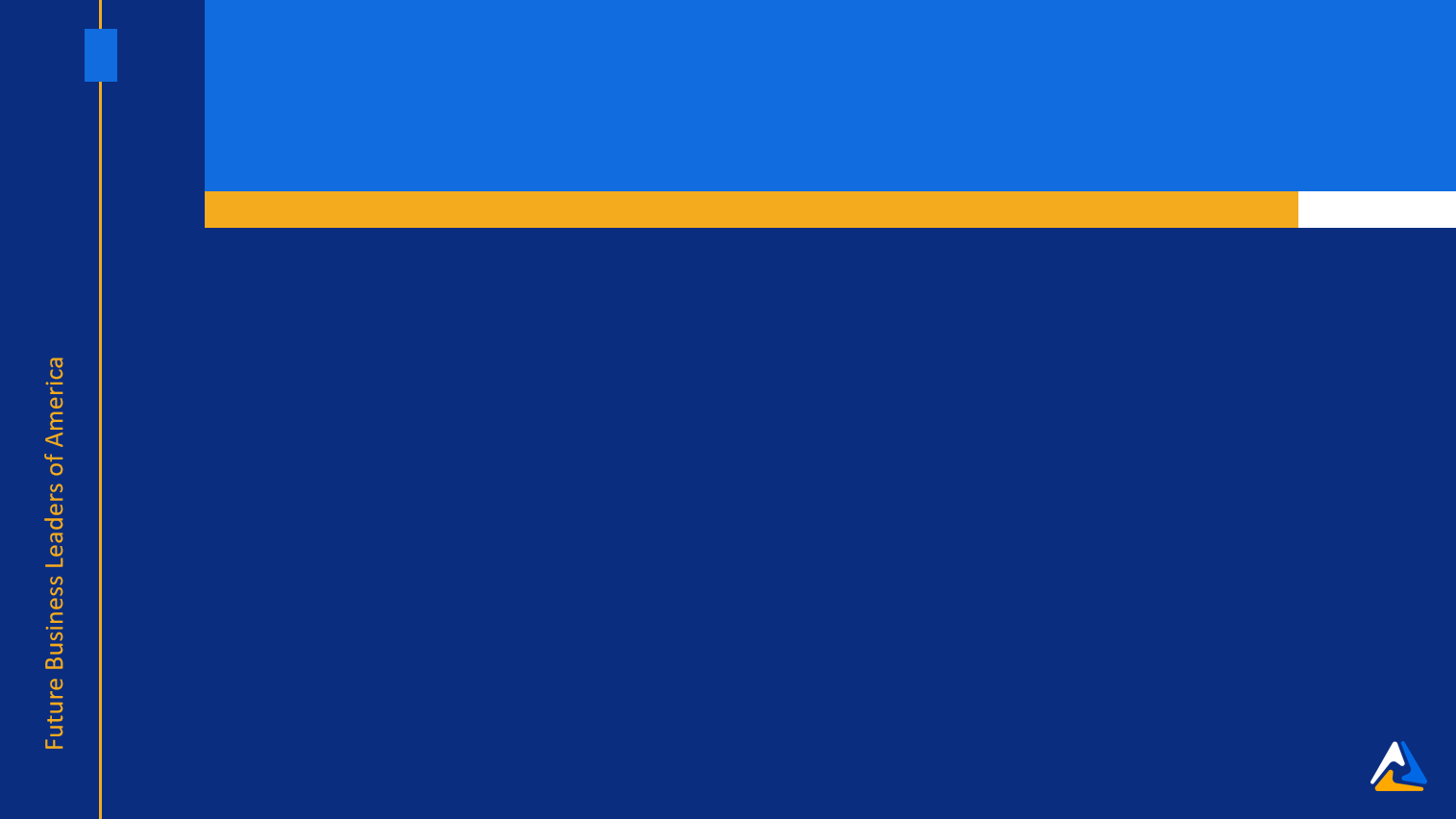 Business Communication
1st	Chase Stoddard
Silverton High School
2nd	Evanie Delgado
McKay High School
3rd	Madelyn Schaecher
John F. Kennedy High School
4th	Audrey Brenden
John F. Kennedy High School
5th	Molli Emmert
Stayton High School
6th	Molly Cox
Stayton High School
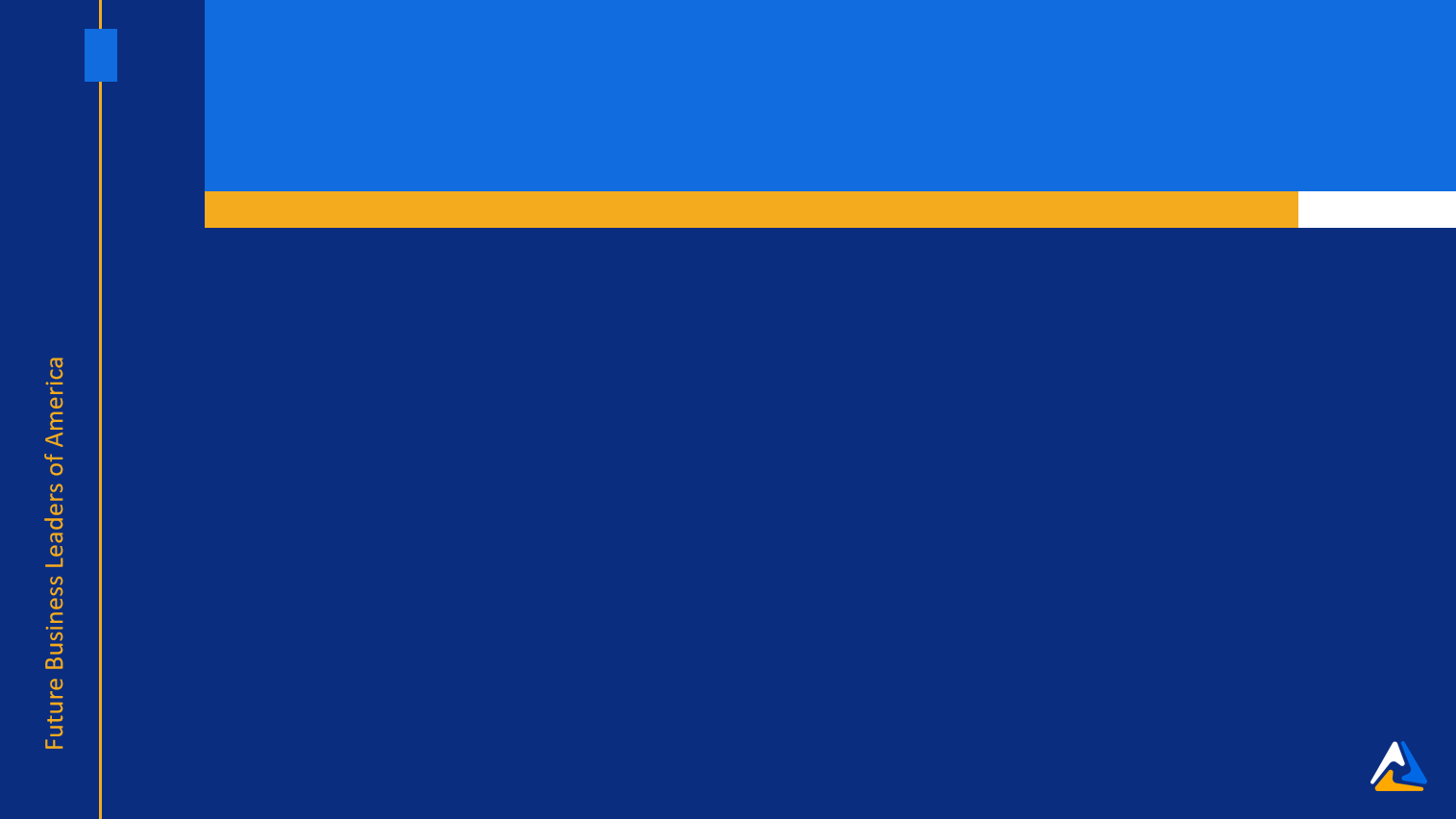 Business Ethics
1st	Nancy Lemus-Arredondo
North Salem High School
2nd	Yoana Catano, Cindy Corona
McKay High School
3rd	James Winningham
Central High School
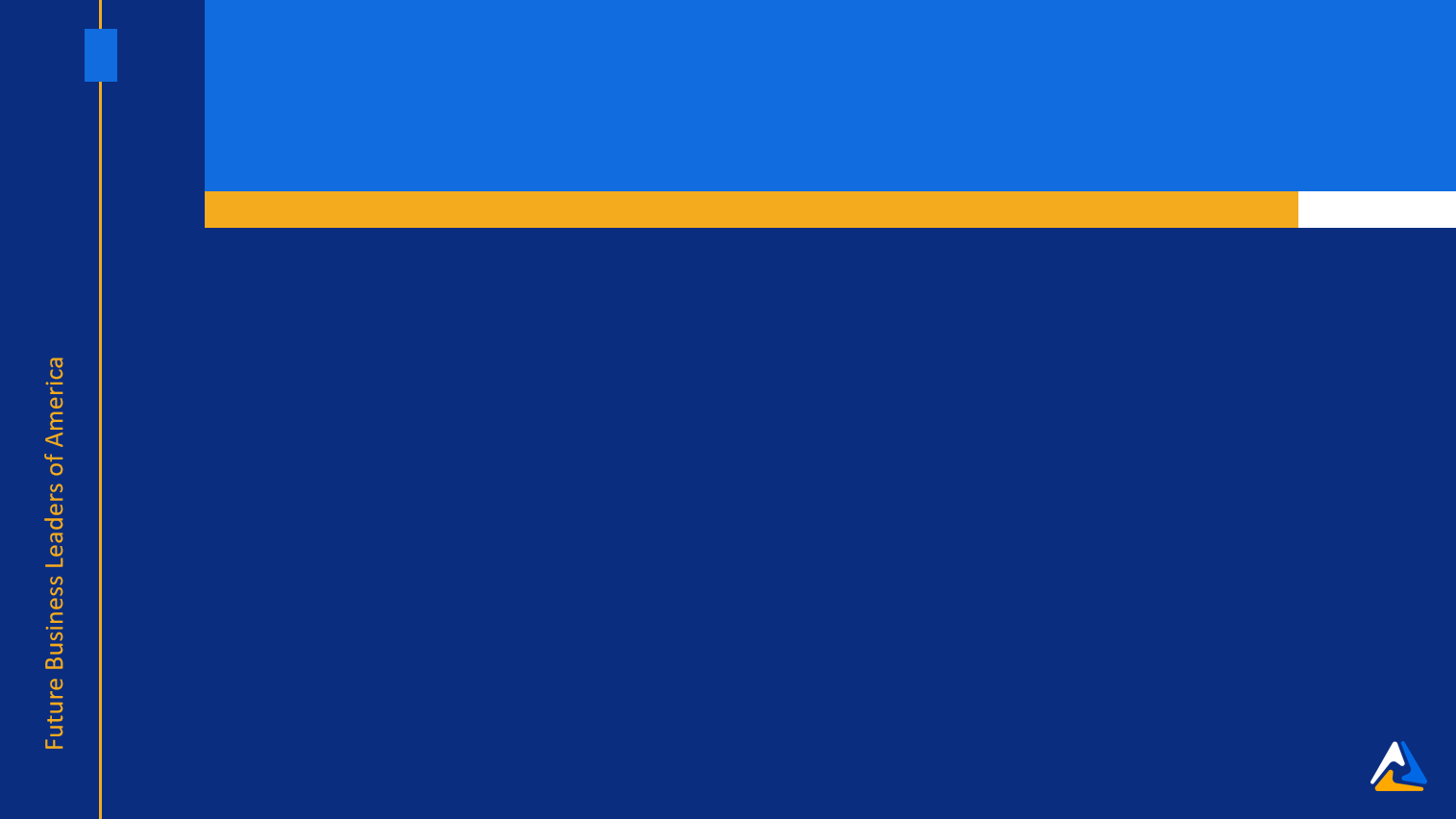 Business Law
1st	Derek Varela
McKay High School
2nd	Yoana Catano
McKay High School
3rd	Dany Zamora
McKay High School
4th	Jesse Rodriguez
McKay High School
5th	Clemma Evander
Central High School
6th	Edgar Duran
McKay High School
7th	Devina Salcida
McKay High School
8th	Evalyn Miranda
McKay High School
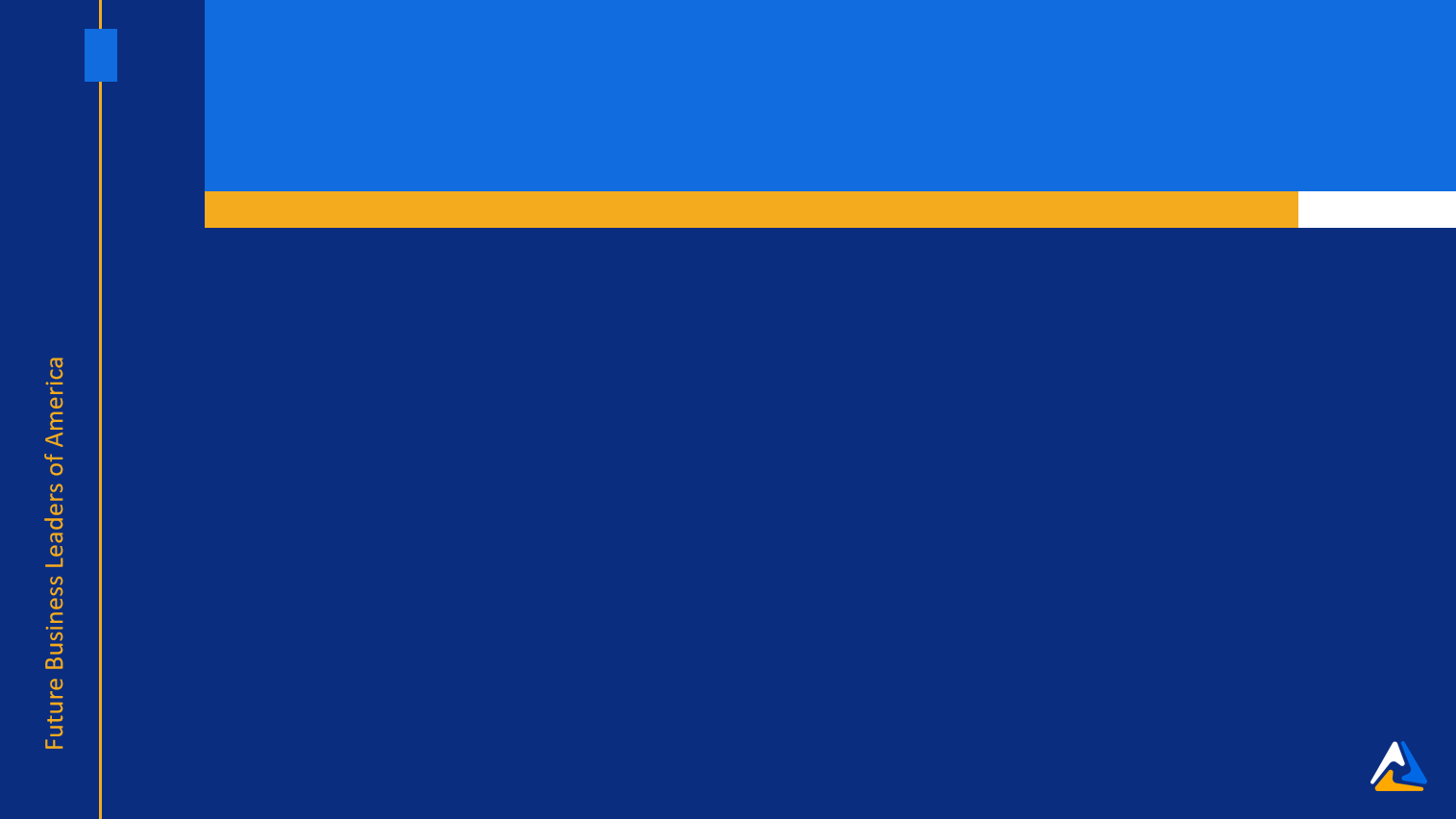 Business Management
1st	Madelyn Miller, Mariela Soto-Garcia
West Salem High School
2nd	Oscar Cabrera
McKay High School
3rd	Zayne Jones
Silverton High School
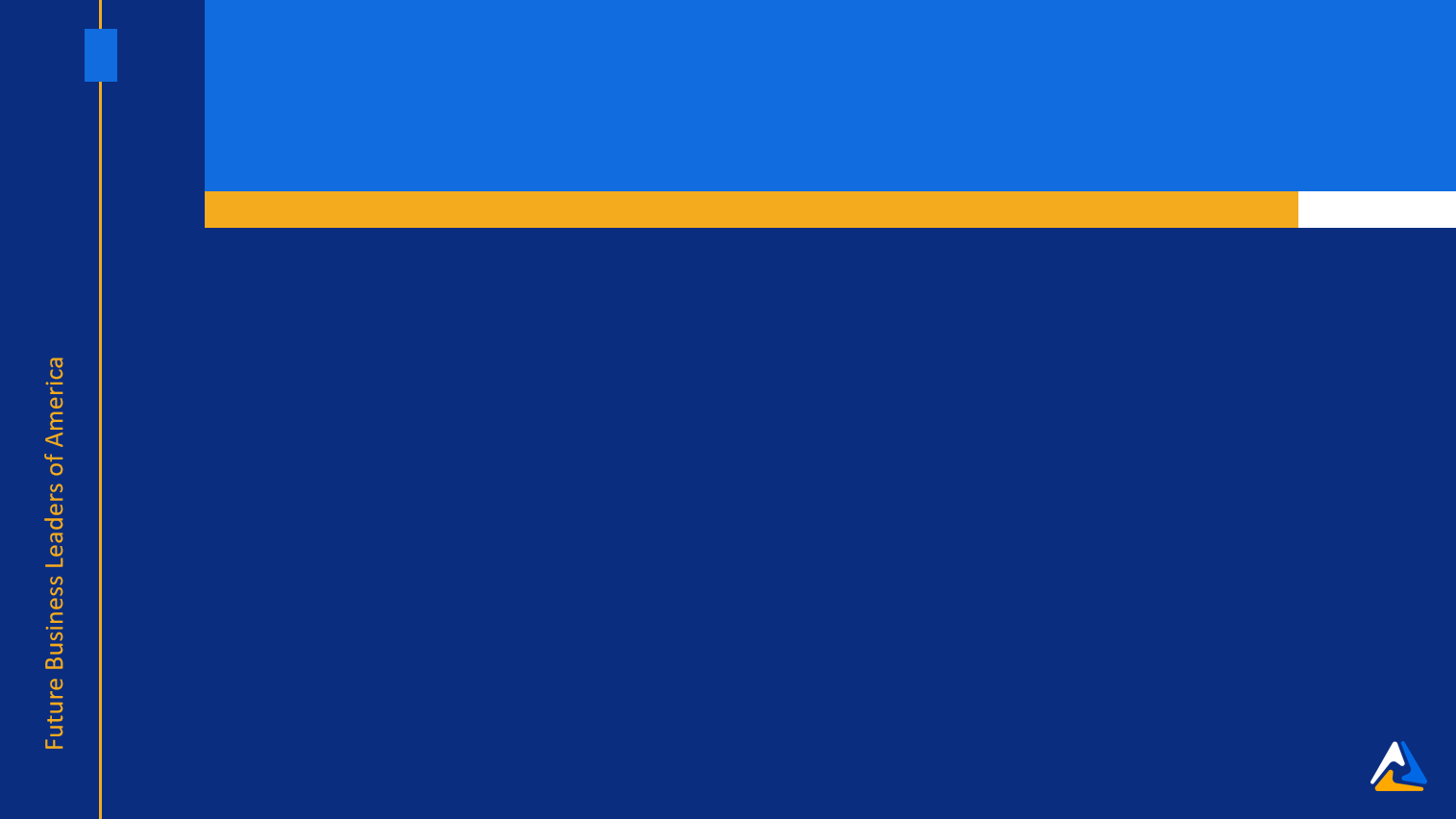 Client Service
Rowan Smith
Central High School
Samantha Galeana Beltran
John F. Kennedy High School
Sarah Cardona
McKay High School
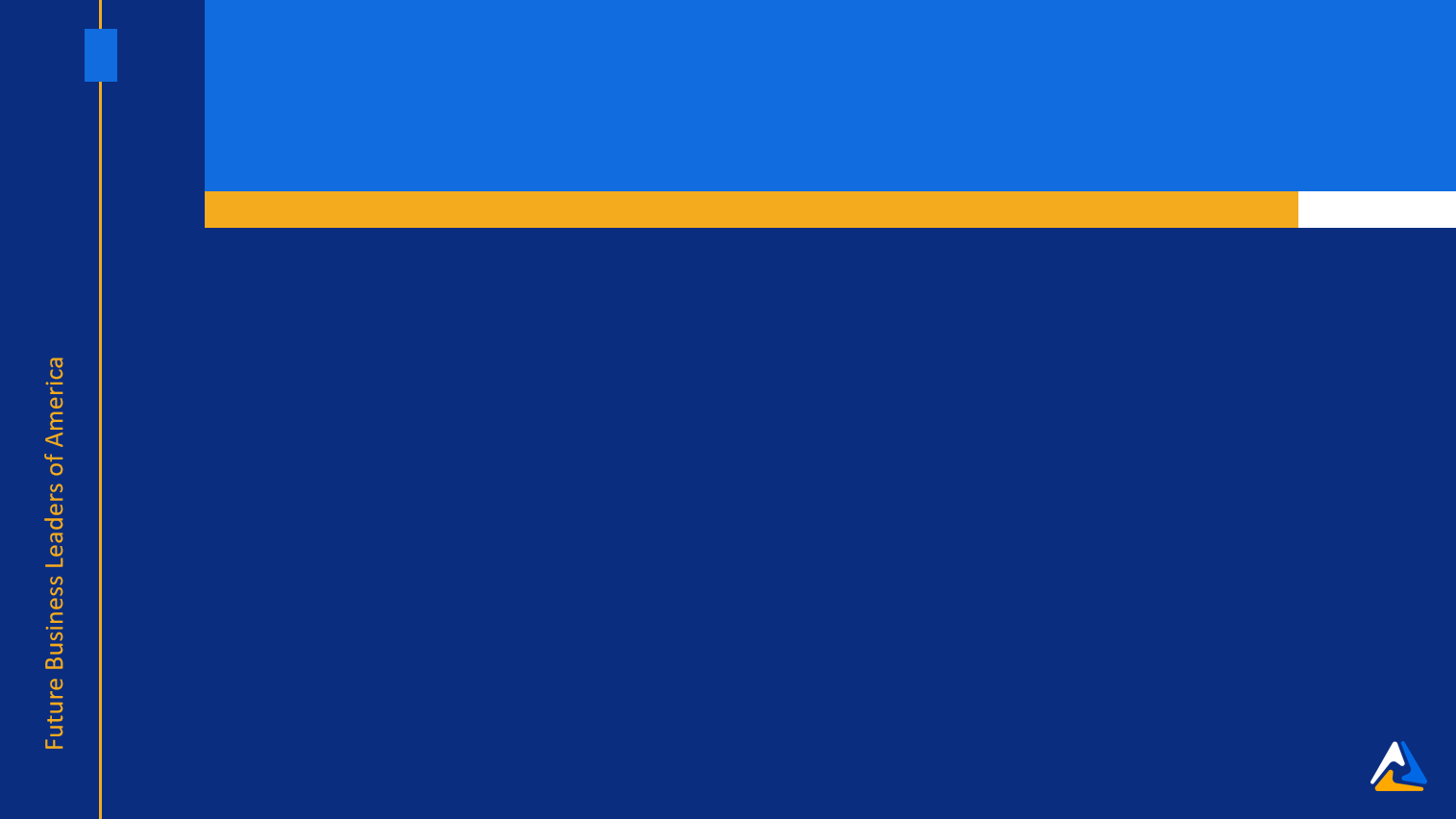 Computer Applications
1st	Nika Kriukova
John F. Kennedy High School
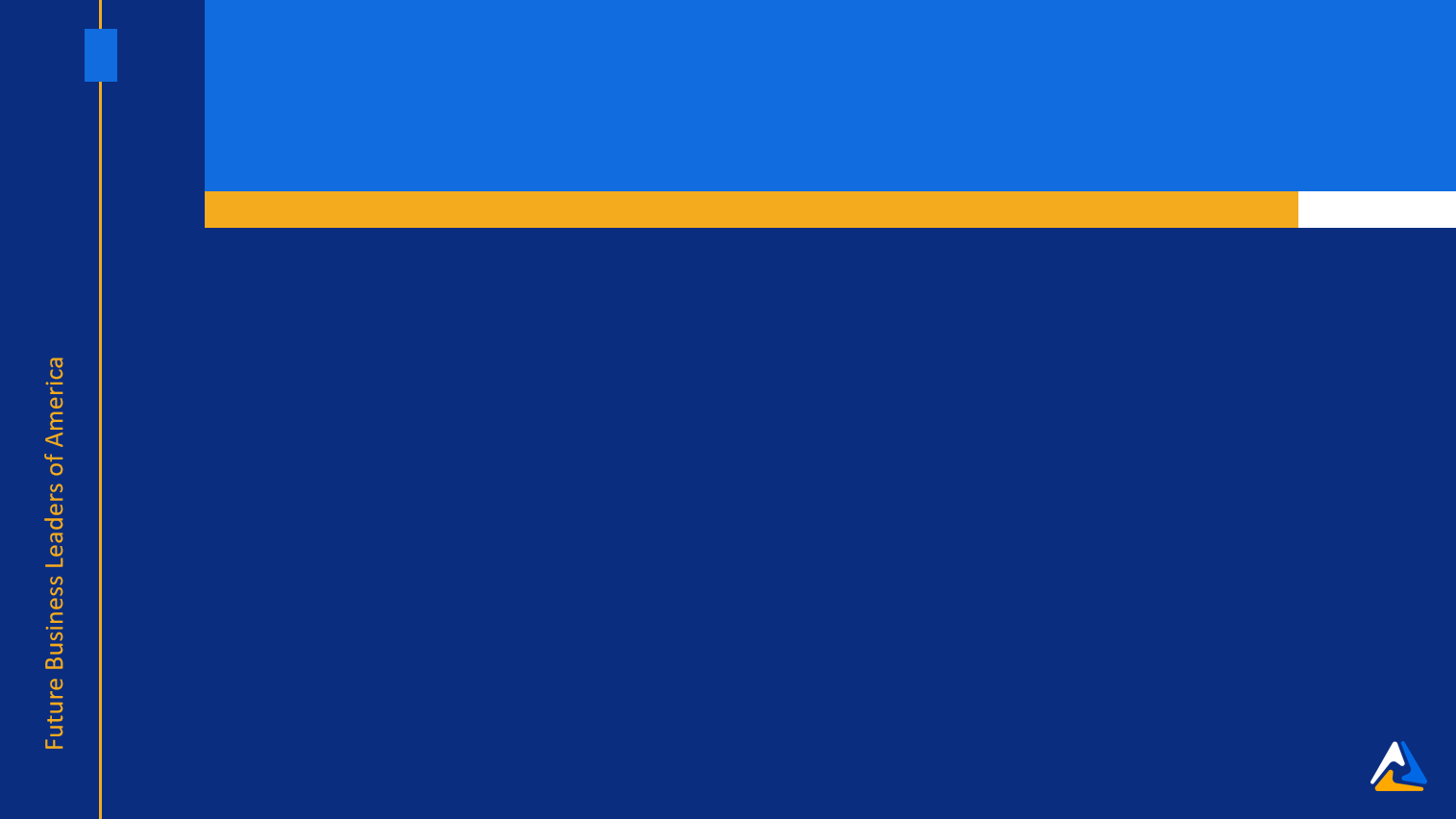 Computer Problem Solving
1st	Damion Shadle
Central High School
2nd	Nika Kriukova
John F. Kennedy High School
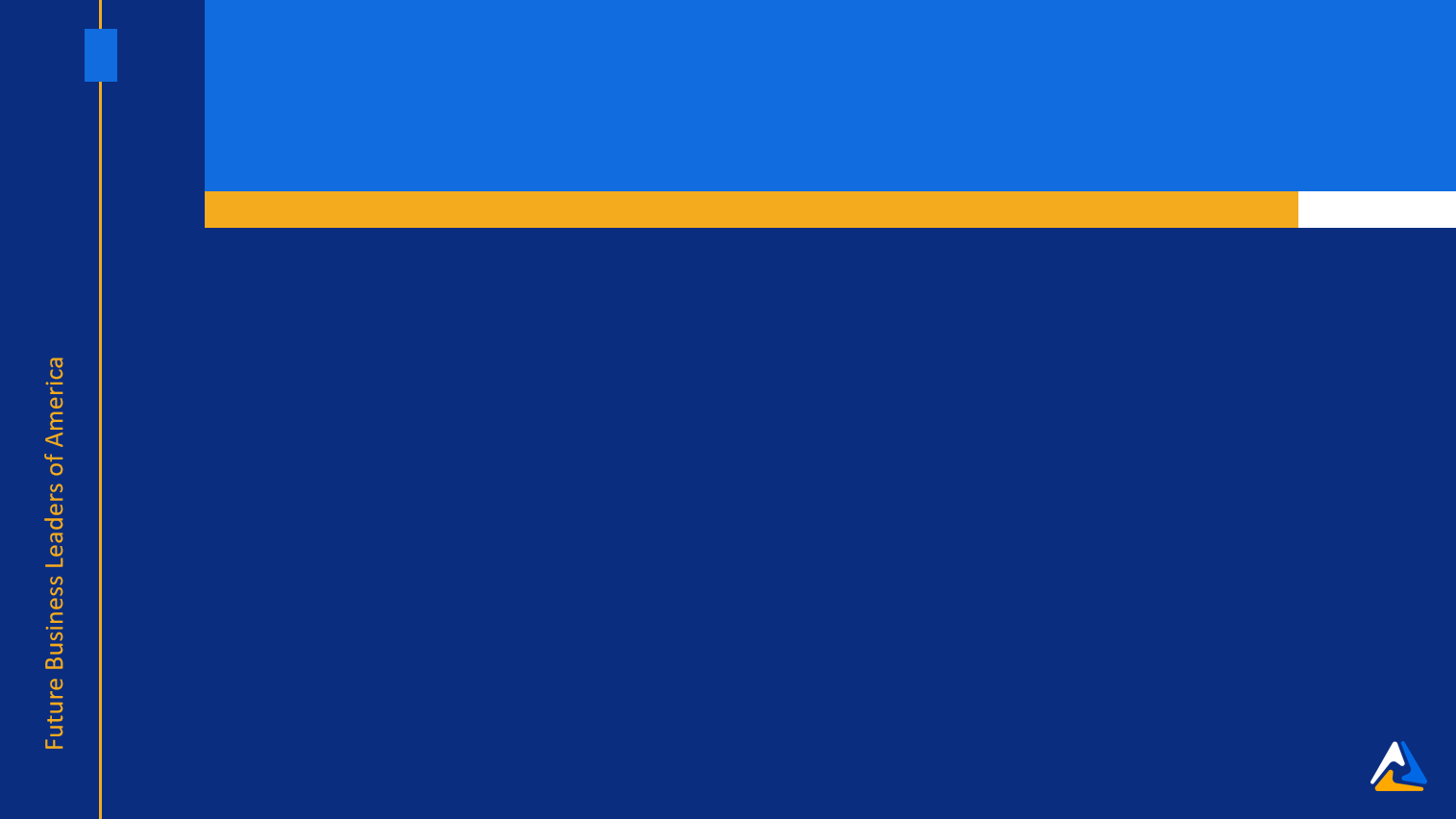 Cyber Security
1st	James Winningham
Central High School
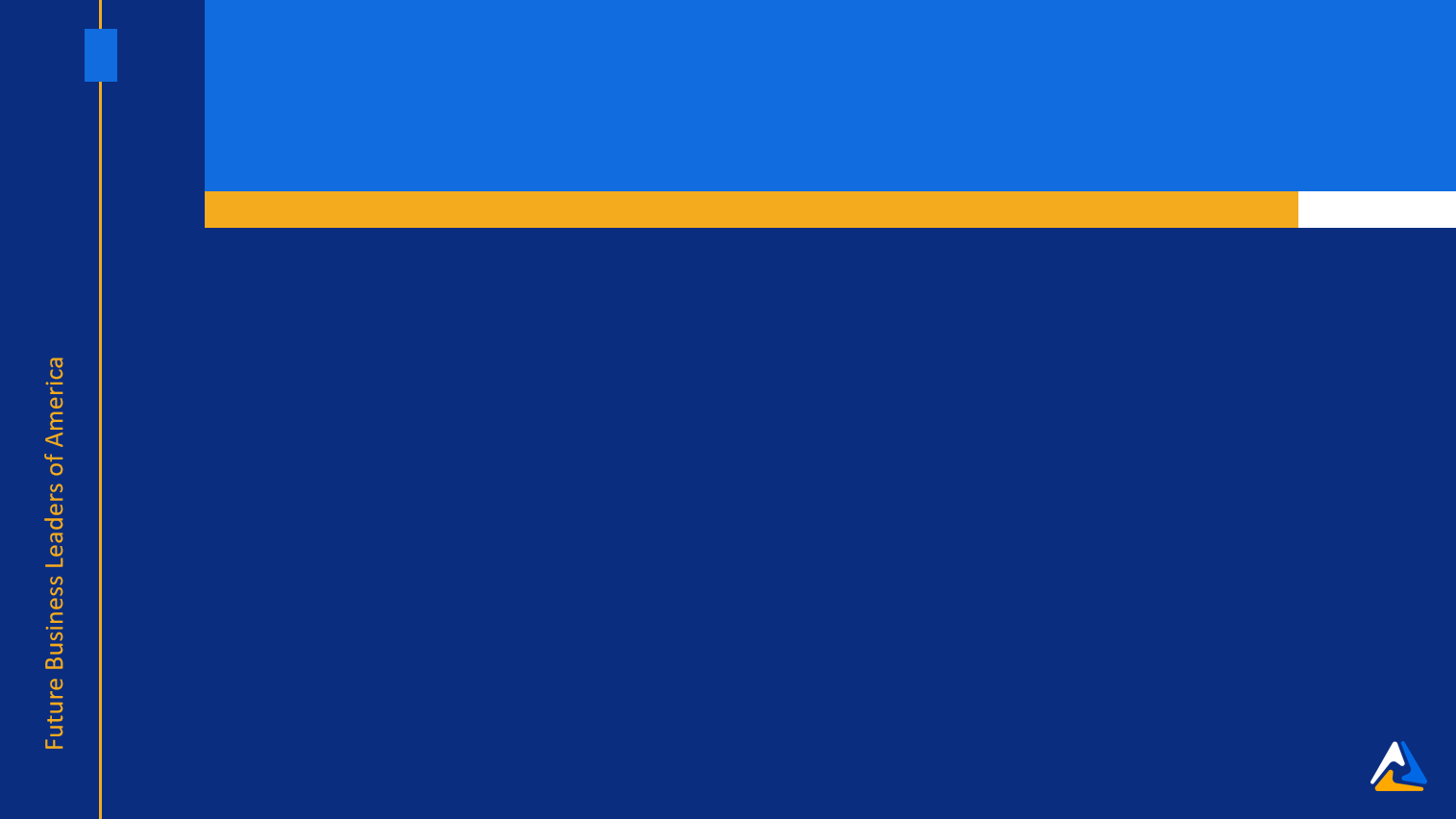 Economics
1st	Cole  Hanson 
West Salem High School
2nd	Abraham Garcia
McKay High School
3rd	Zander Stephens
Central High School
4th	Riley Westrick
McKay High School
5th	Cyrus Ainsworth
Central High School
6th	Yahir Cortes
John F. Kennedy High School
7th	Ariana Torres
McKay High School
8th	William Haworth
West Salem High School
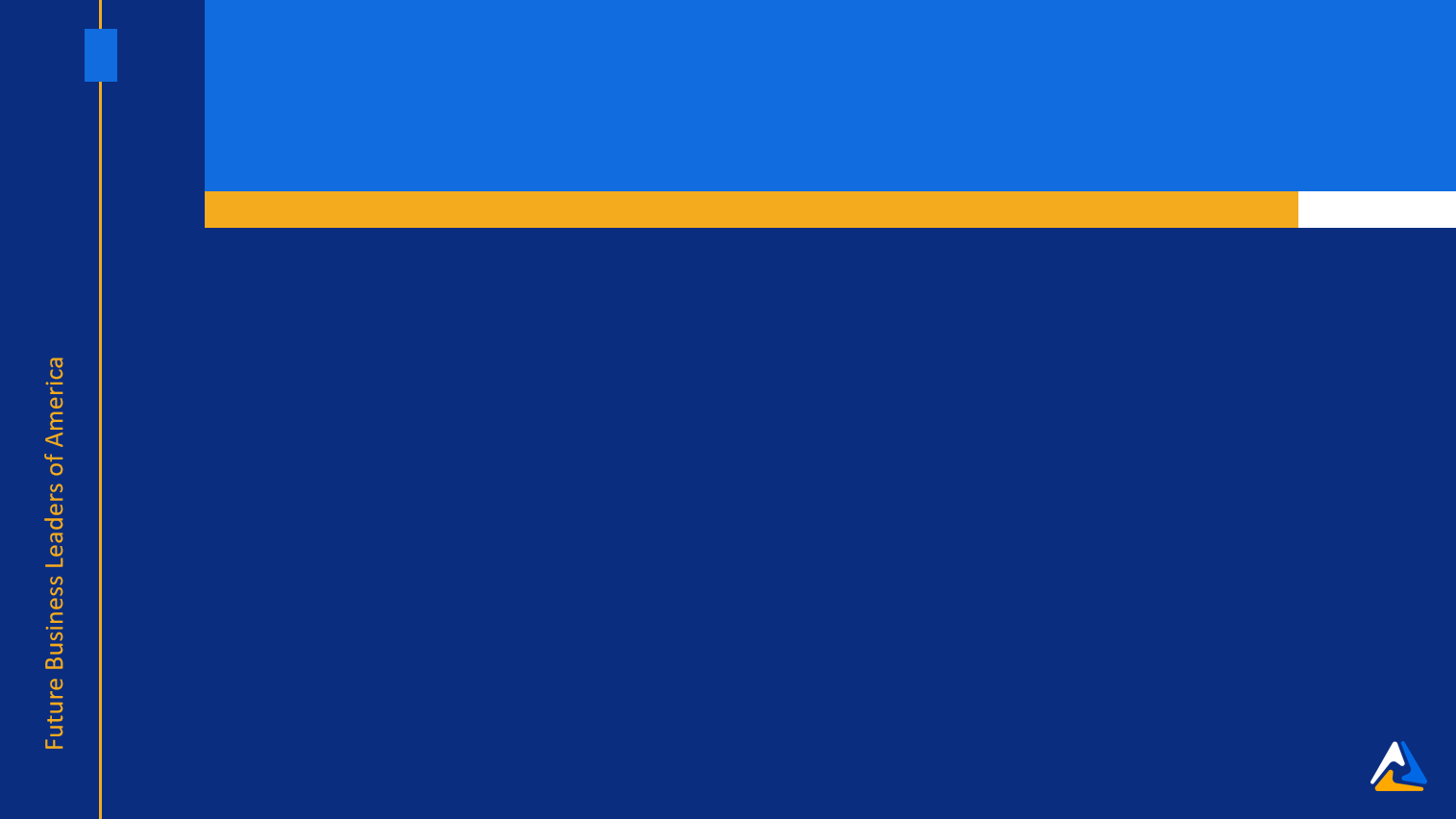 Entrepreneurship
1st	Madelyn Miller, Mia Rasca 
West Salem High School
2nd	London Lloyd, Megan Wagner
John F. Kennedy High School
3rd	Israel Flores, Diego Navarrete
McKay High School
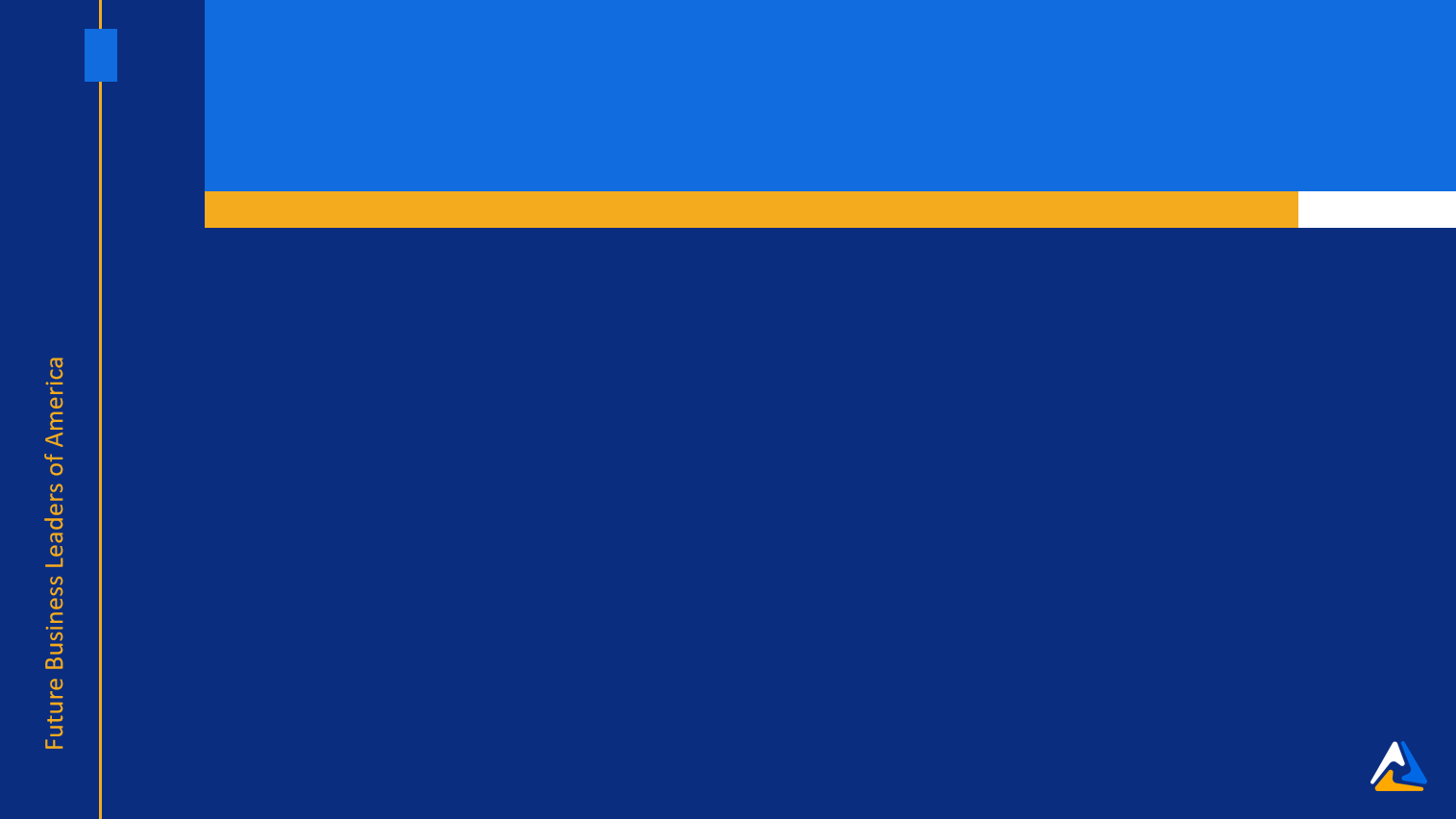 Financial Math
1st	Samara Winningham
Central High School
2nd	Soliel Sowa
John F. Kennedy High School
3rd	Jeremy Toy
McKay High School
4th	Yahir Cortes
John F. Kennedy High School
5th	Lucas Ostler
North Salem High School
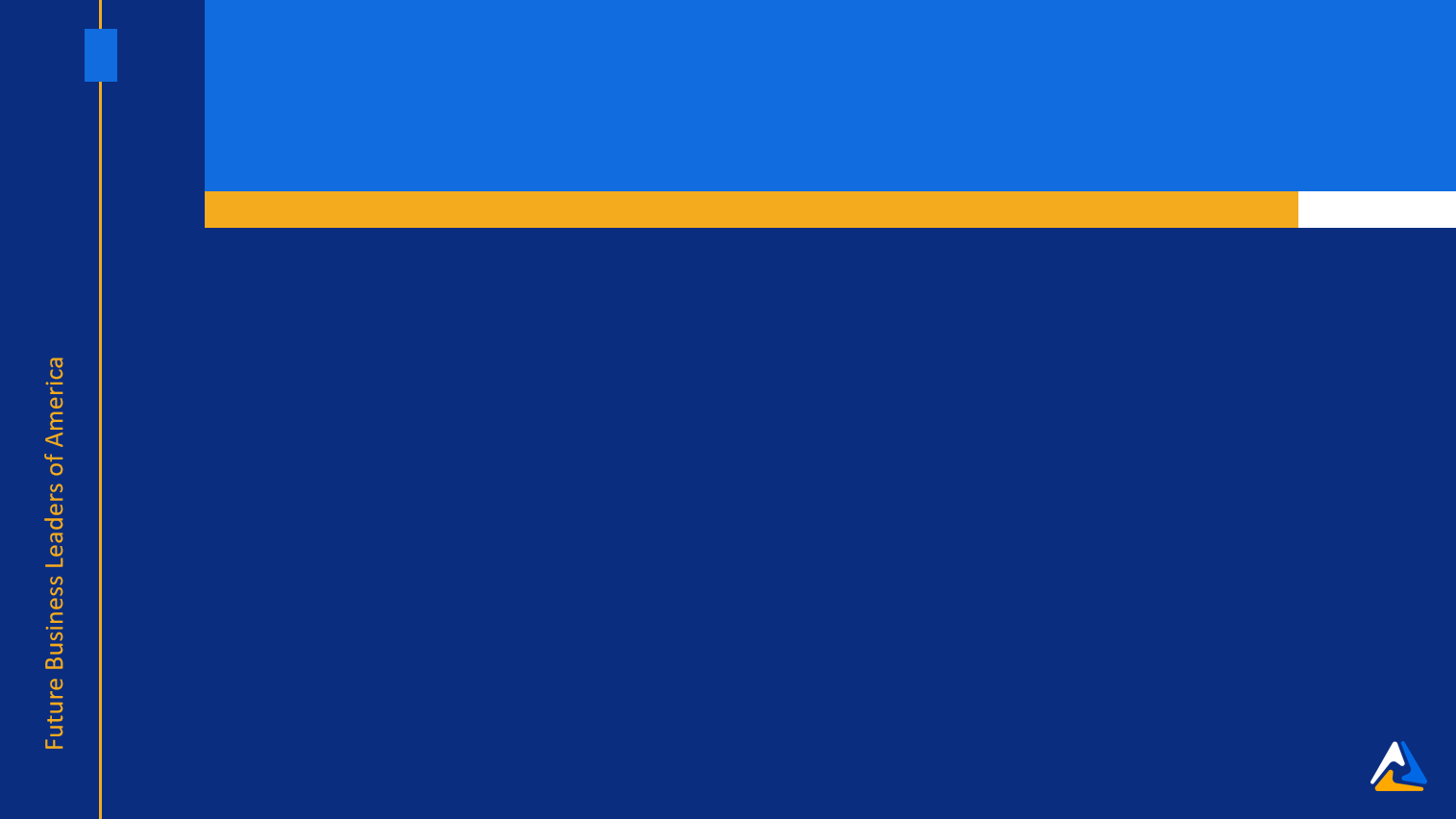 Graphic Design
Magaly Zarate
North Salem High School
Jacob Cornwell
North Salem High School
Lauren Korrell
North Salem High School
Austynn Garrison, Mariajose Lezama Aniceto
John F. Kennedy High School
Annaliese Schacher
John F. Kennedy High School
Tavin Cameron, Alexander Certa Ortiz
North Salem High School
Emmanuel Rios-Garibay
North Salem High School
Josiah Zavala
North Salem High School
Kylee Parten
Silverton High School
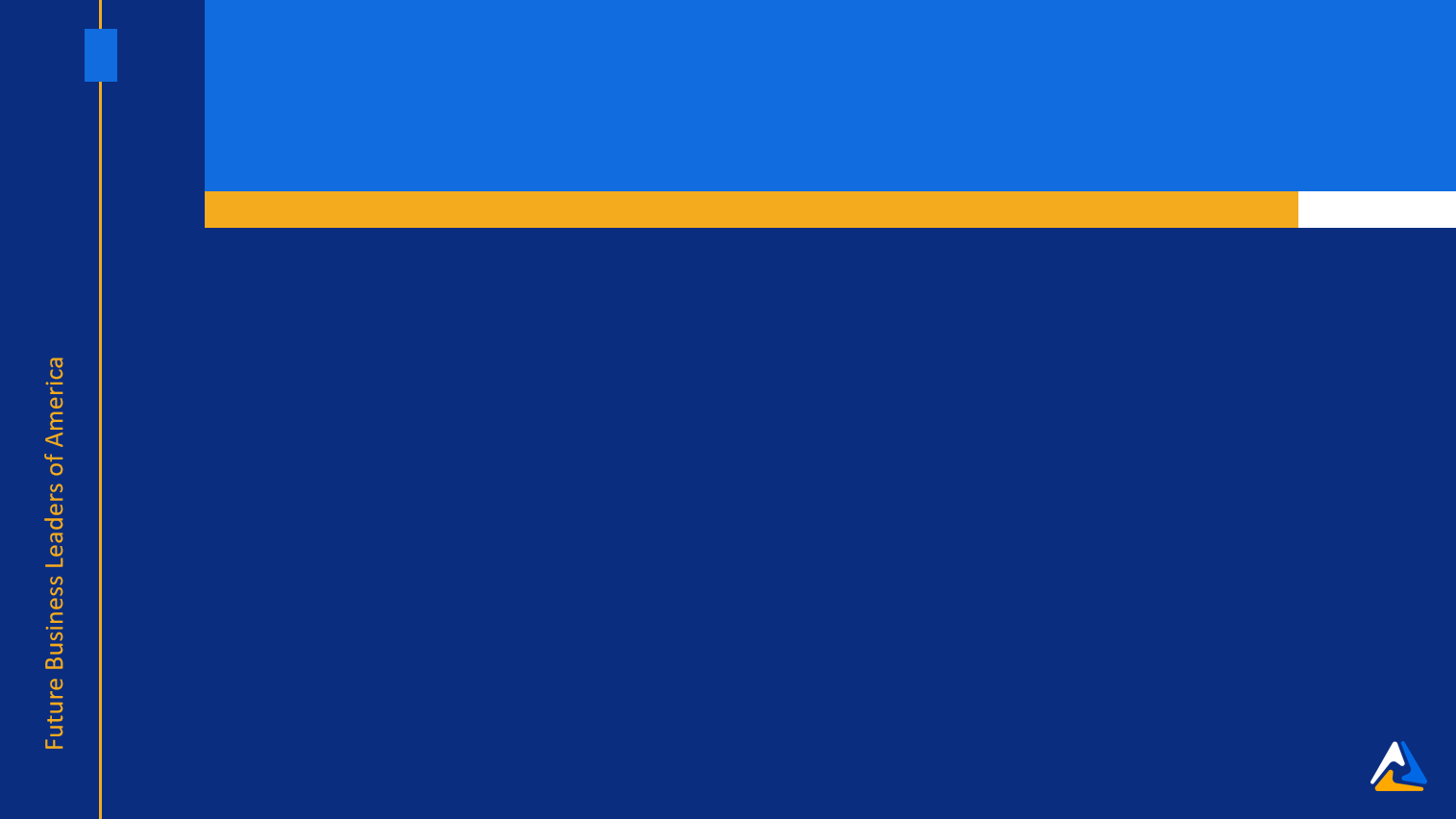 Health Care Administration
1st	Bella Dodson
John F. Kennedy High School
2nd	Liliana Cervantes
McKay High School
3rd	Nancy Lemus-Arredondo
North Salem High School
4th	Edgar Duran
McKay High School
5th	Wyatt Avery
North Salem High School
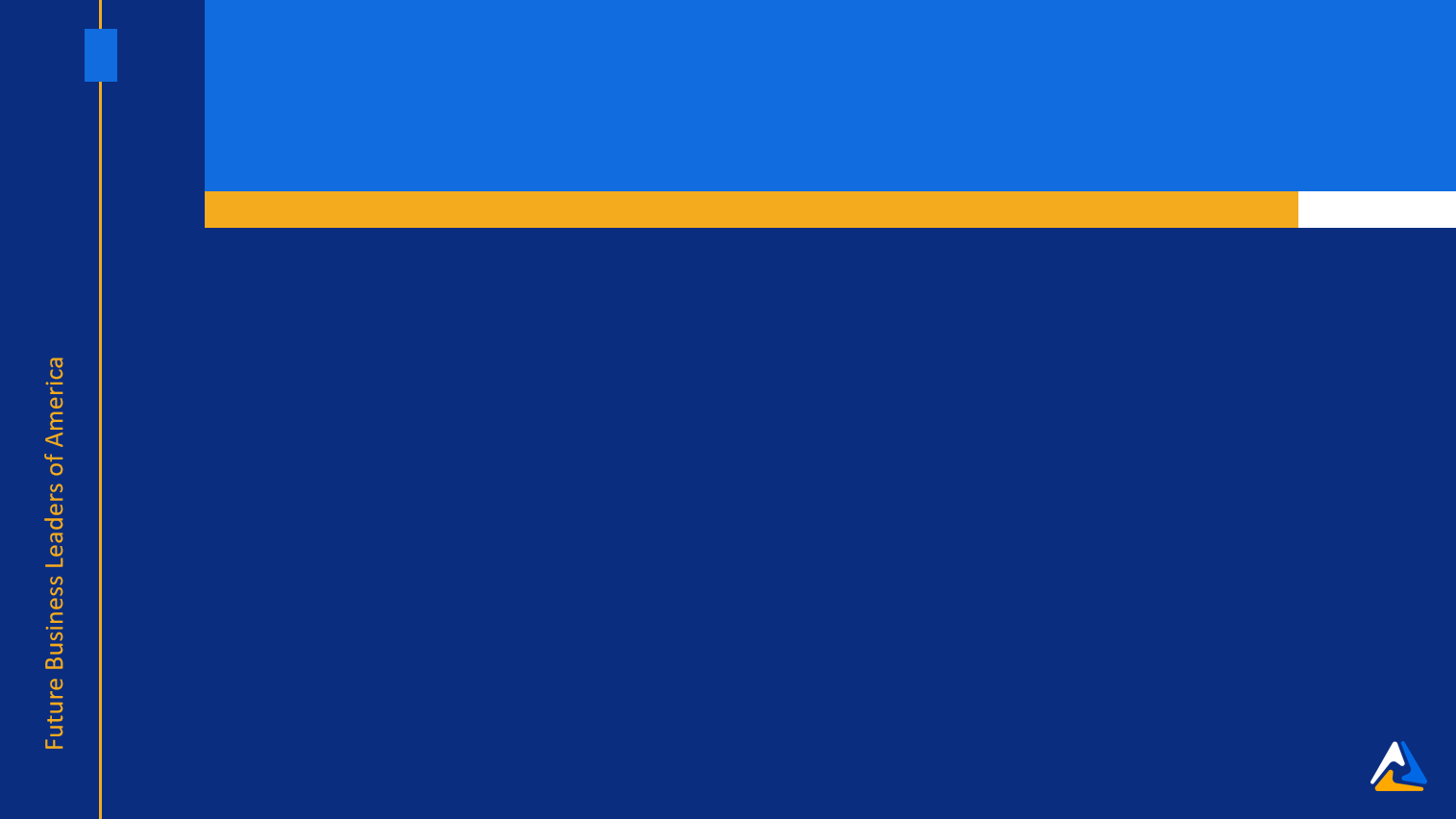 Help Desk
1st	Aaron Hayes
Central High School
2nd	Alice West
Silverton High School
3rd	Damion Shadle
Central High School
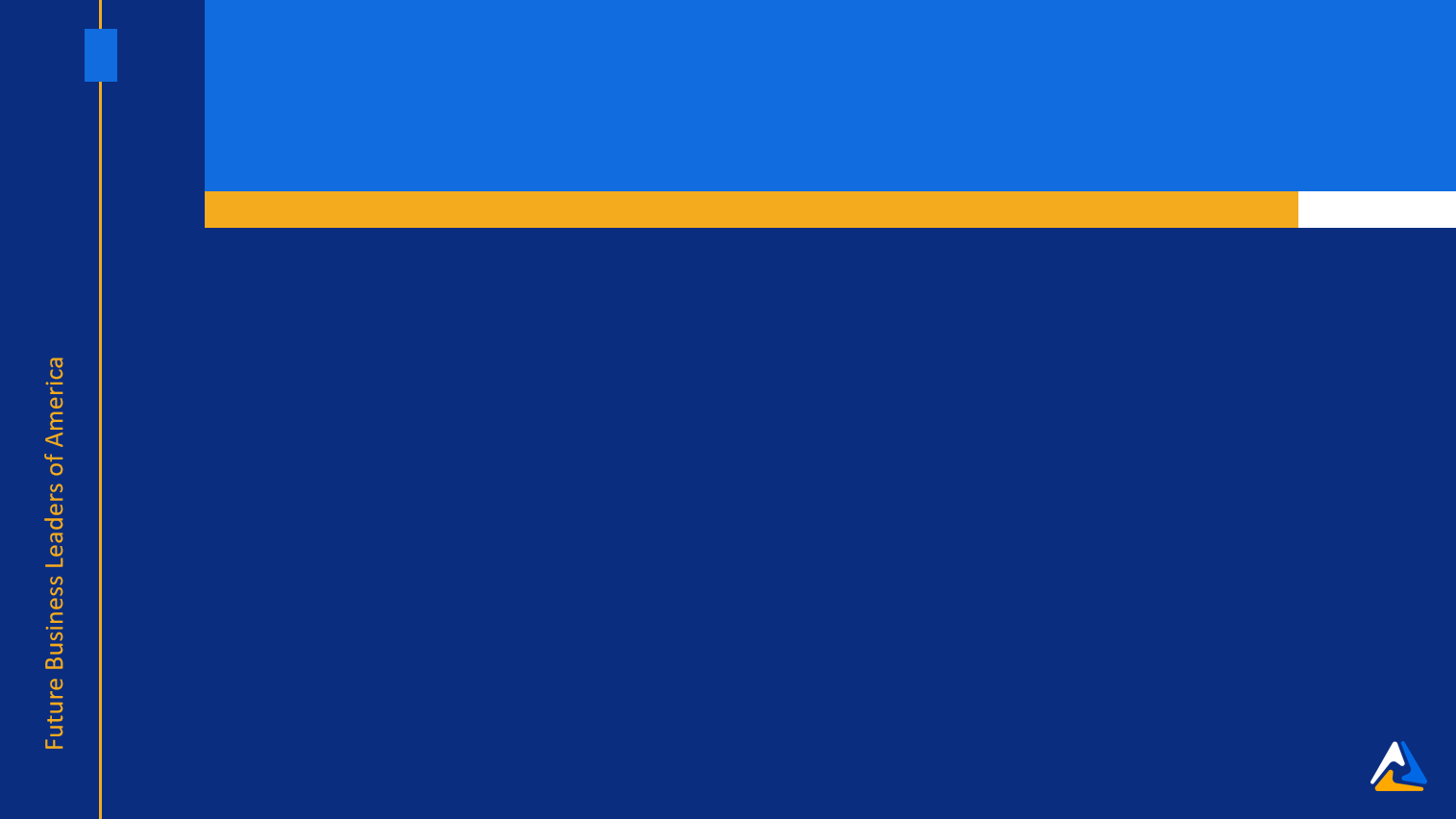 Hospitality & Event Management
1st	Jack Hanson, Aidan  Jalca
West Salem High School
2nd	Hudson Whipple 
West Salem High School
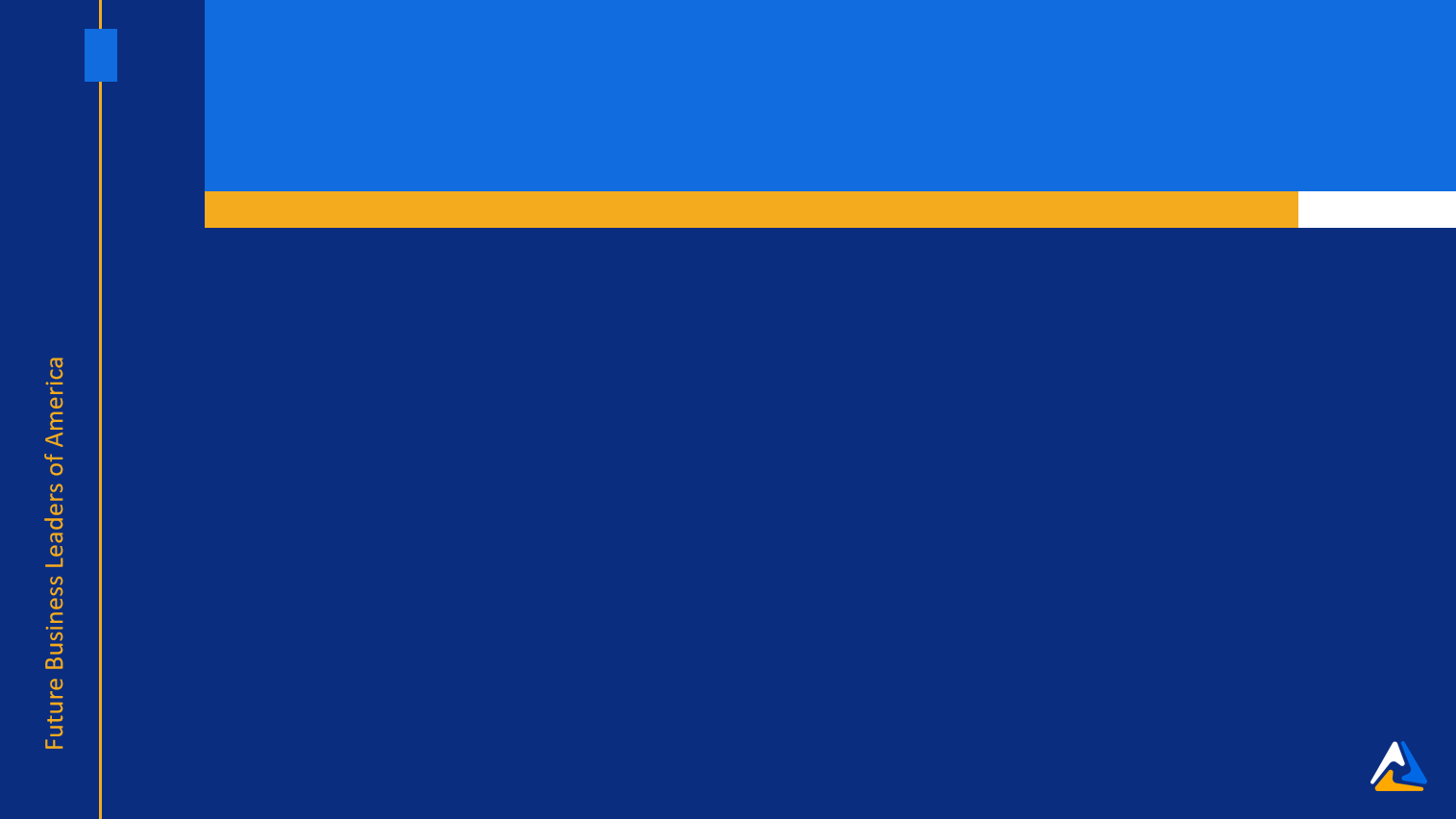 Human Resource Management
1st	Liliana Cervantes
McKay High School
2nd	Michael Olivarez
North Salem High School
3rd	Jasmine Zapata
North Salem High School
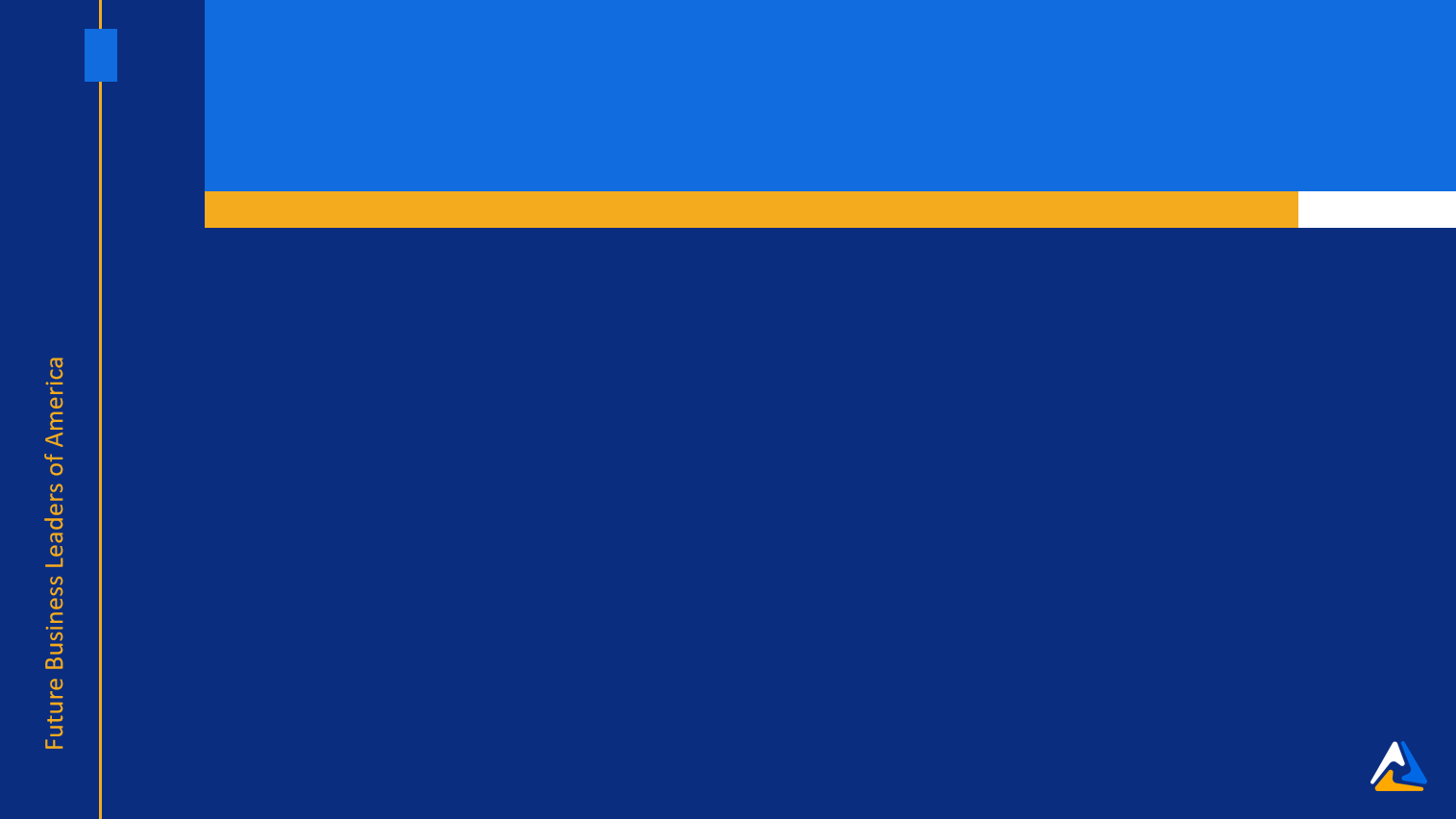 Impromptu Speaking
Daniel Zamora
North Salem High School
Mica Tonnsen
Central High School
Aaron Hayes
Central High School
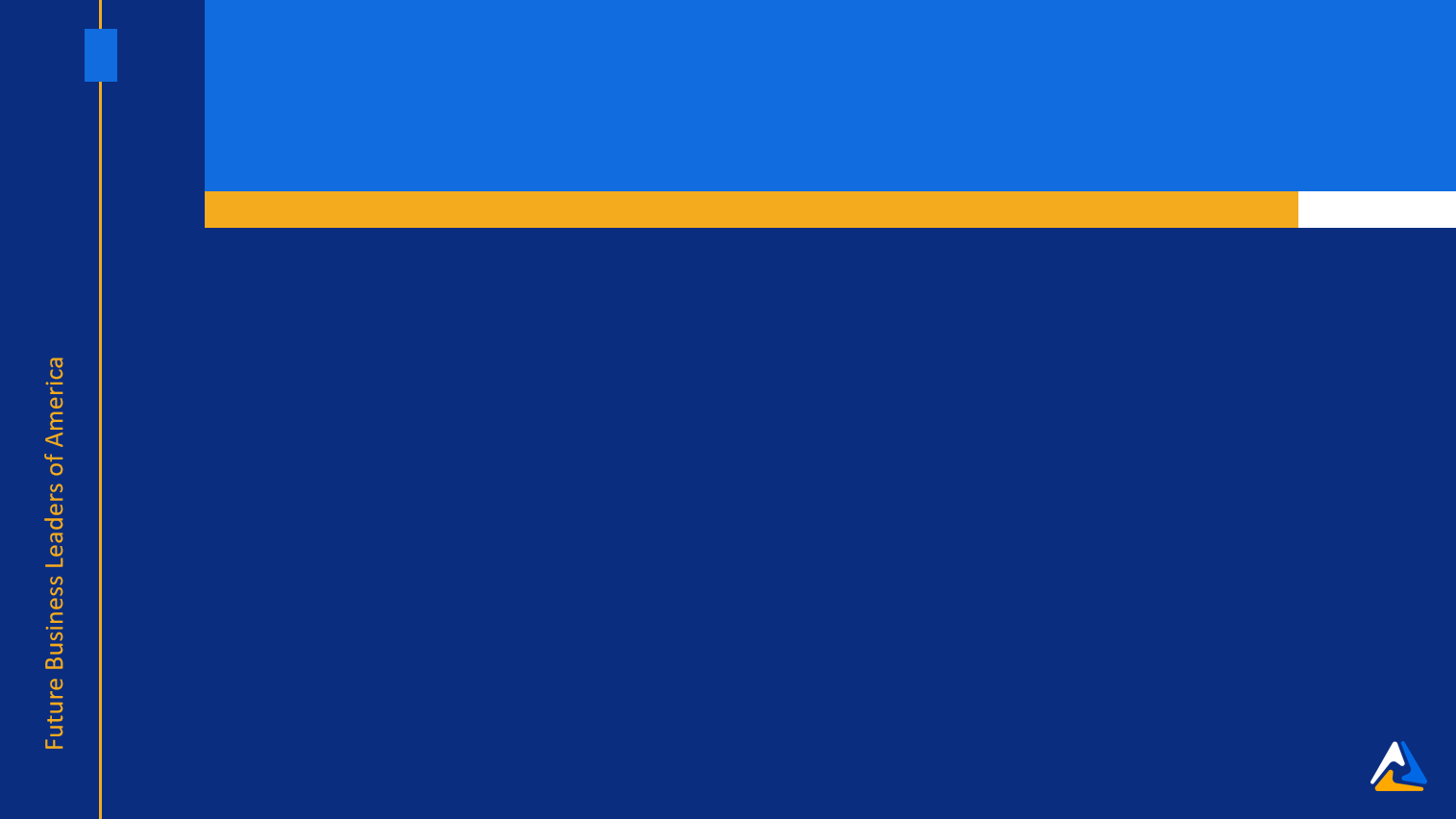 Insurance & Risk Management
1st	Sarah Ramirez
McKay High School
2nd	London Lloyd
John F. Kennedy High School
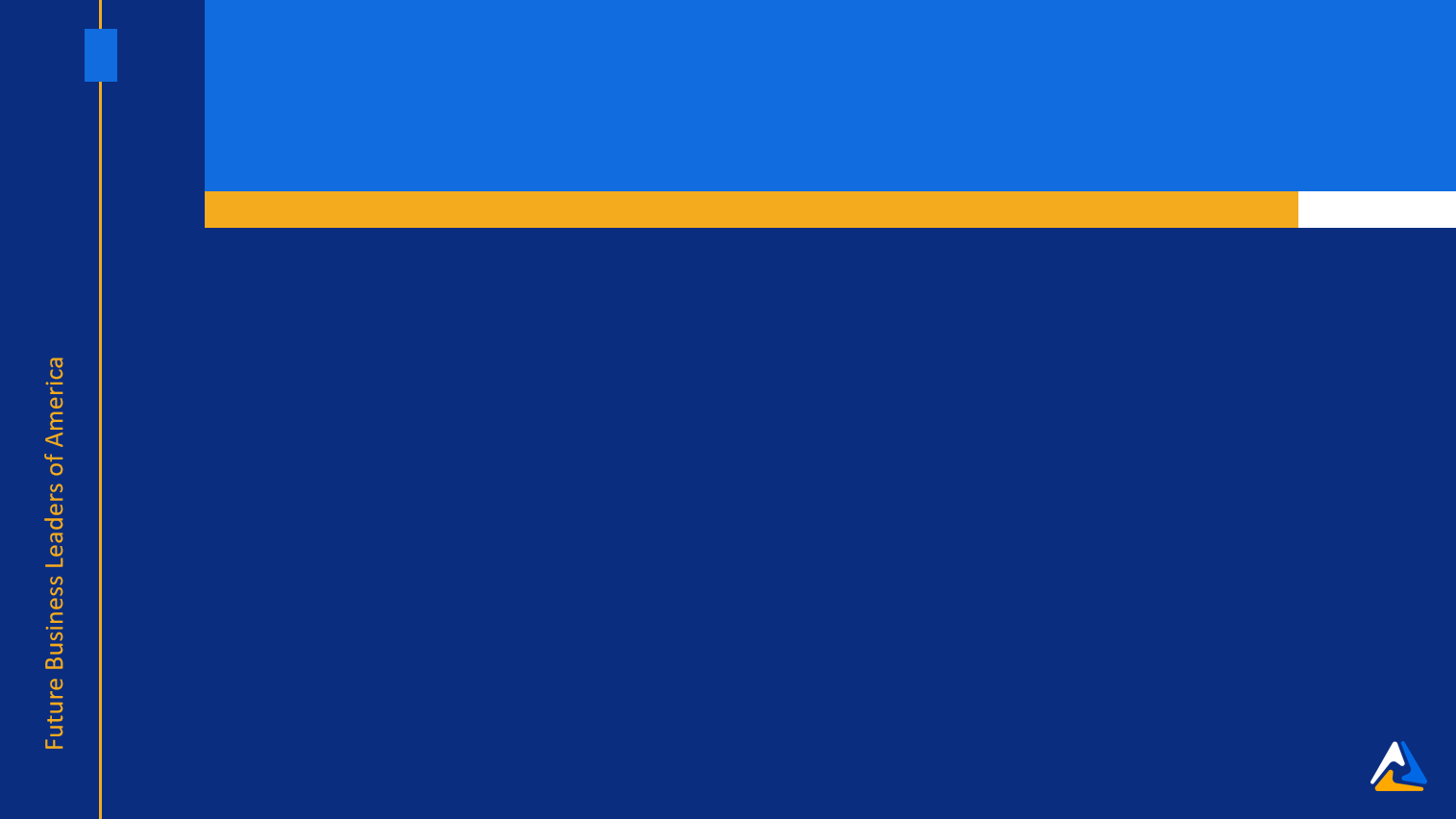 International Business
1st	Nia Ovchinnikov
John F. Kennedy High School
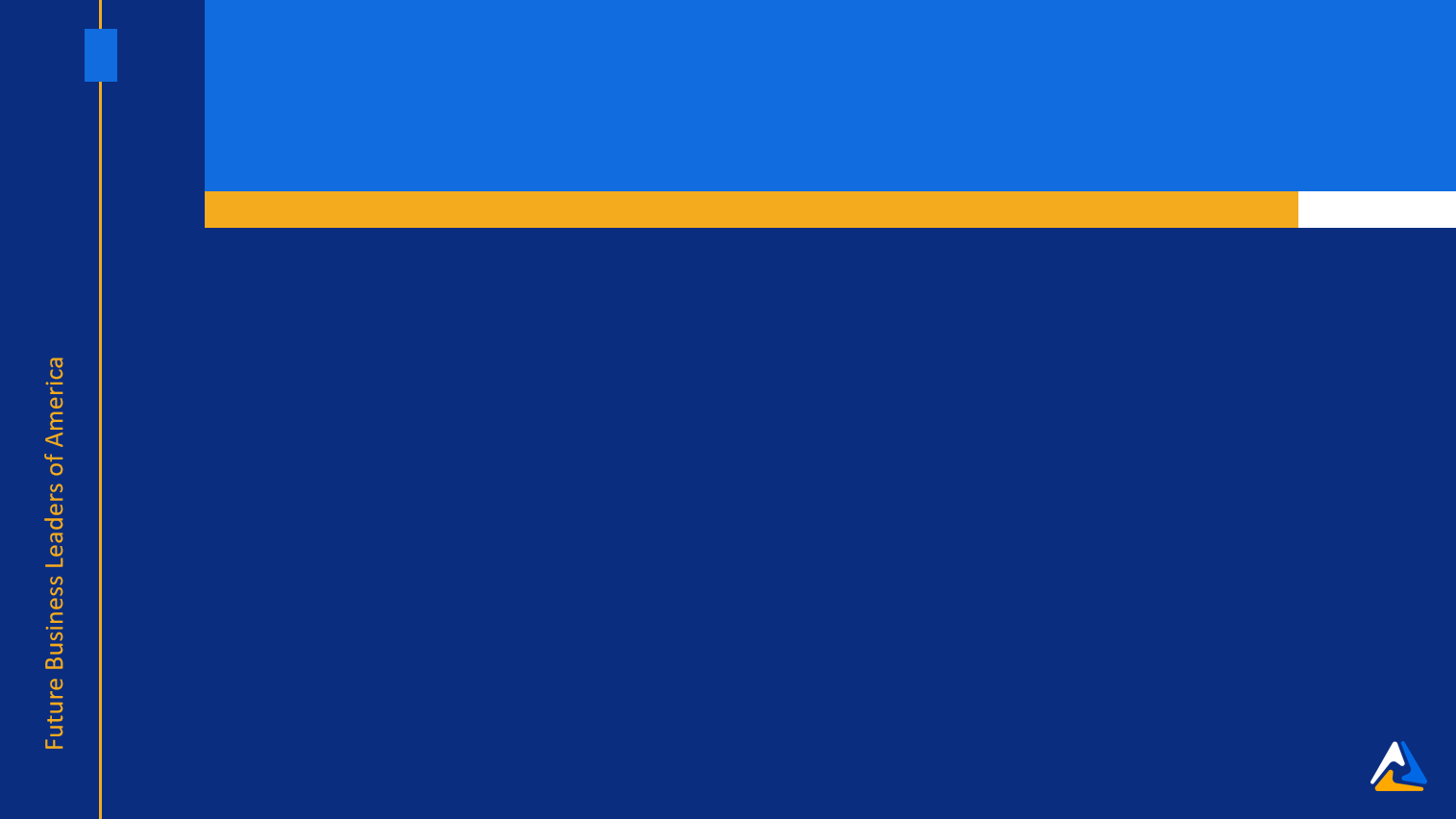 Introduction to Business Concepts
1st	Sosie Thompson
Silverton High School
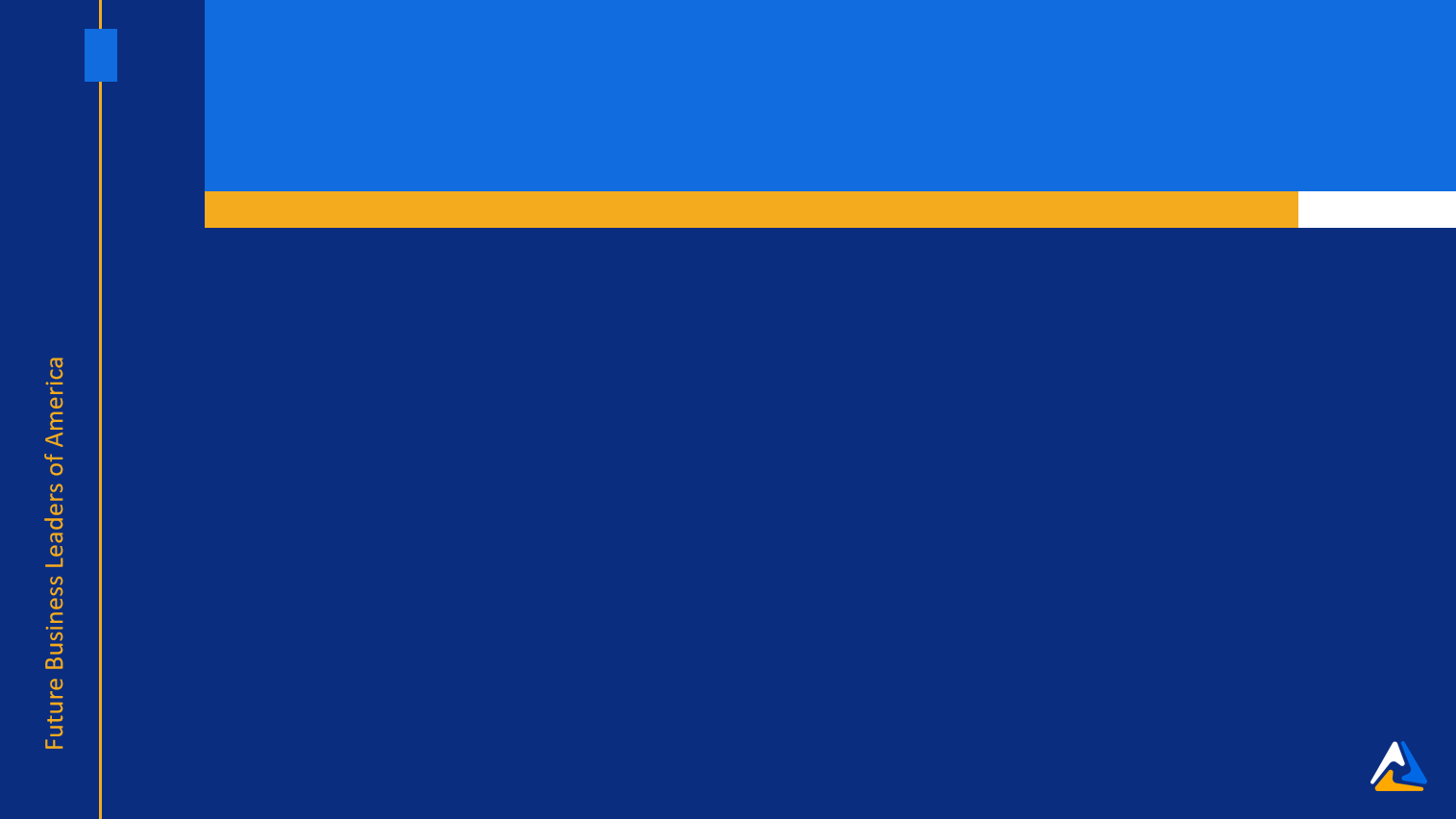 Introduction to Business Presentation
Austynn Garrison, Mariajose Lezama Aniceto
John F. Kennedy High School
James Baker, Cristian Fuentes
McKay High School
Emery Clark, Lillian Pawlak, Pheobe Smith
Silverton High School
Grace Ulrich
Stayton High School
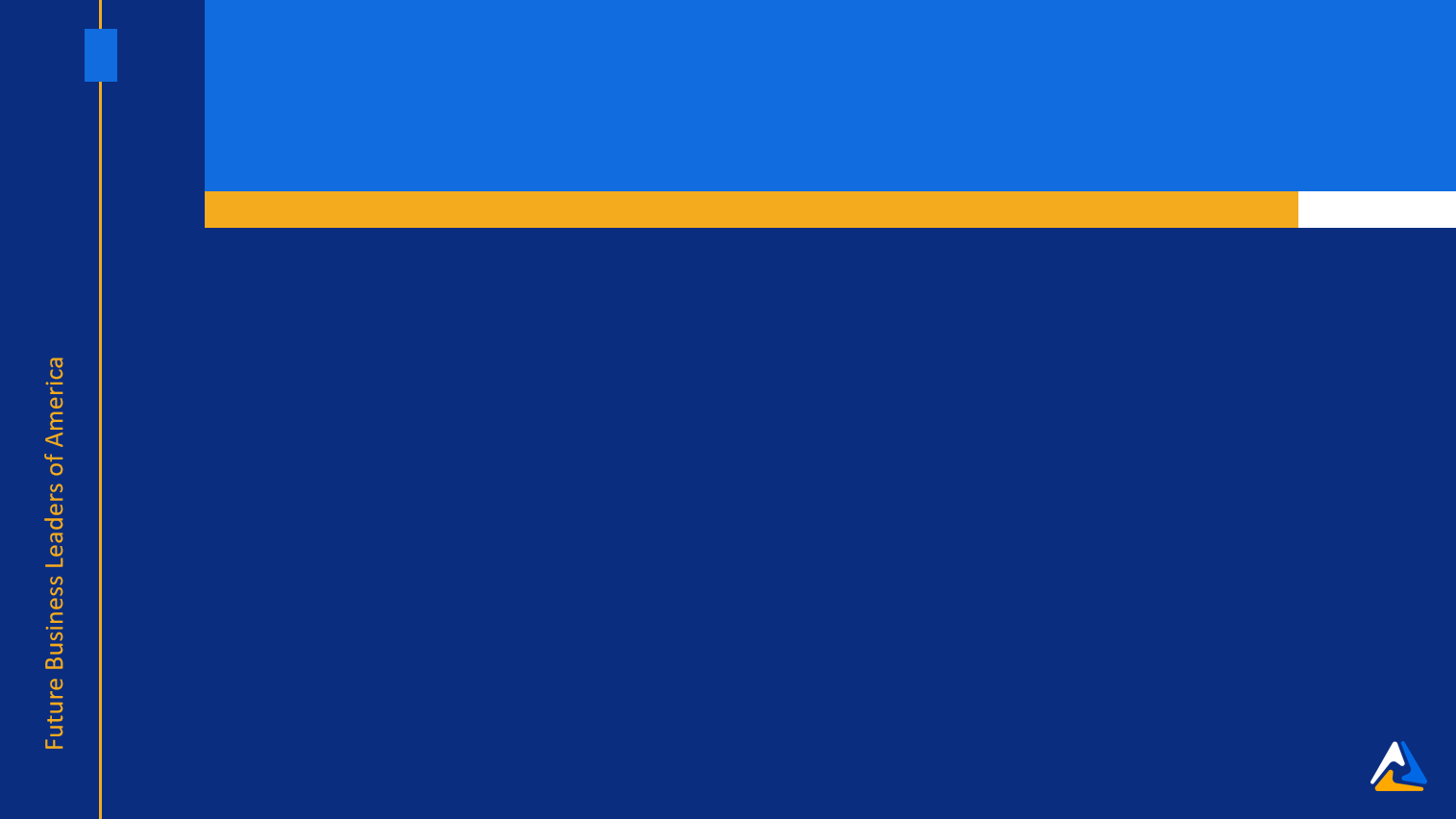 Introduction to Event Planning
1st	Colin Ross
Silverton High School
2nd	Evalyn Miranda
McKay High School
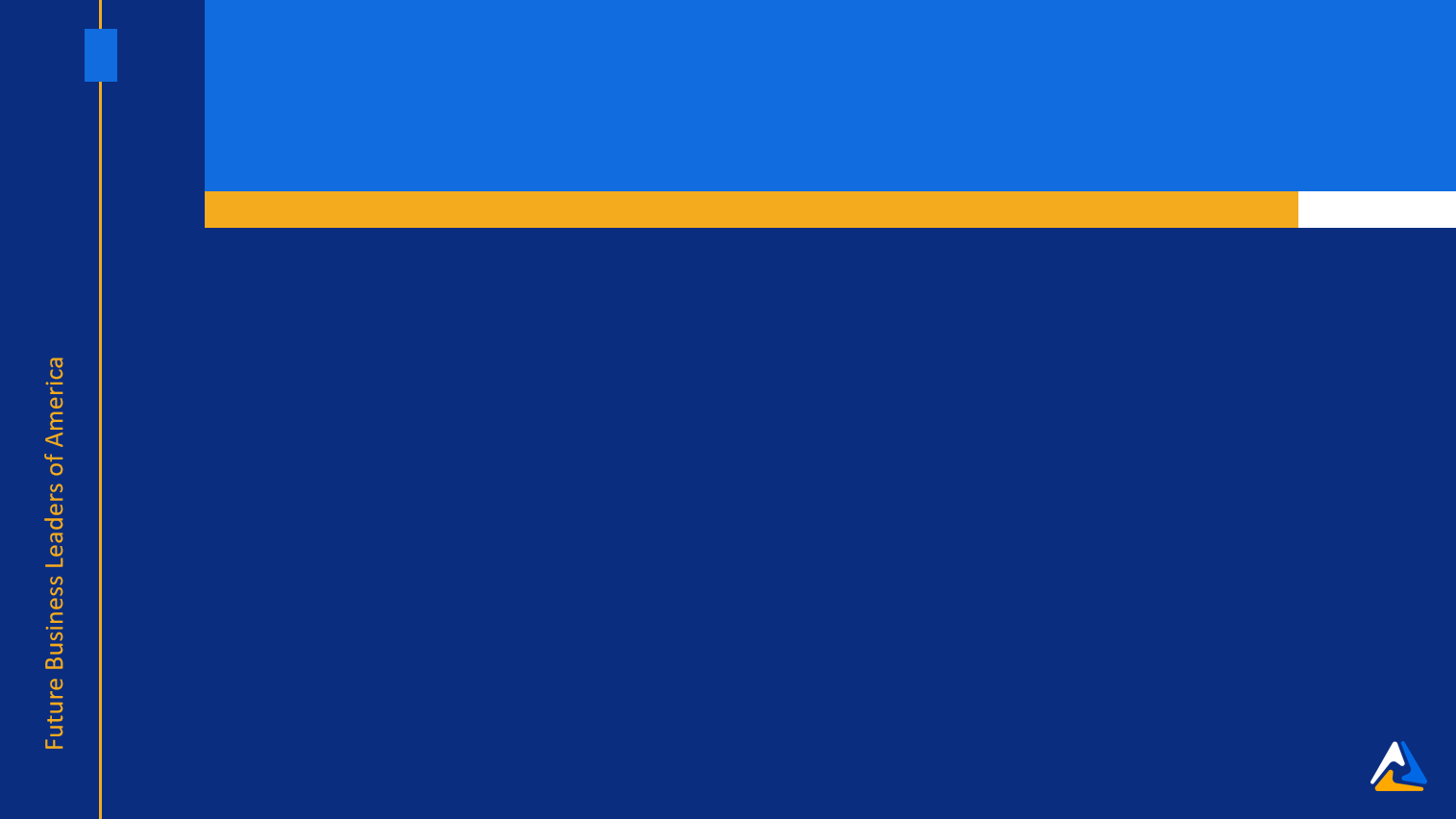 Introduction to FBLA
1st	James Baker
McKay High School
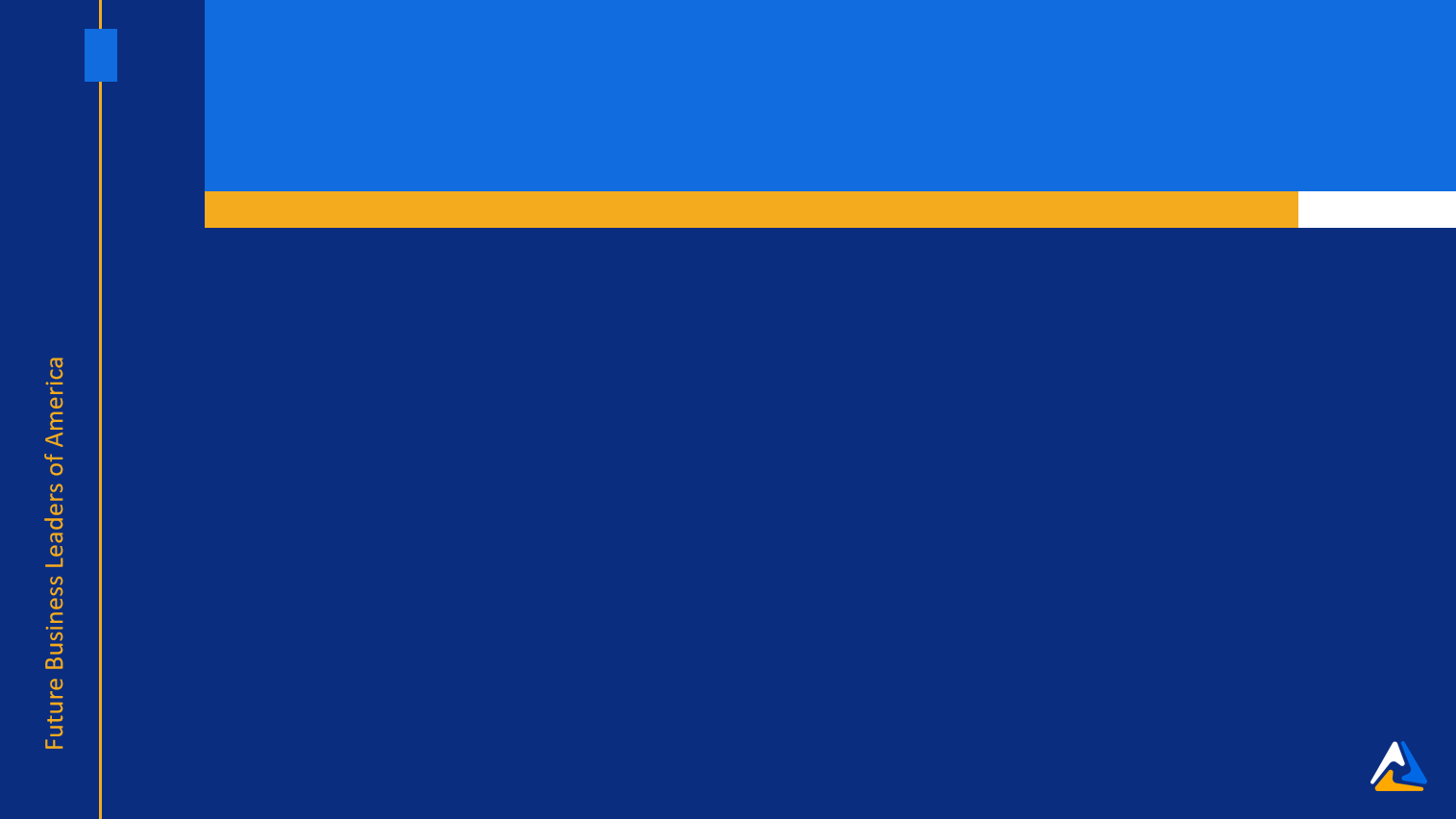 Introduction to Financial Math
1st	Armando Ramos
McKay High School
2nd	Asleen Soion
McKay High School
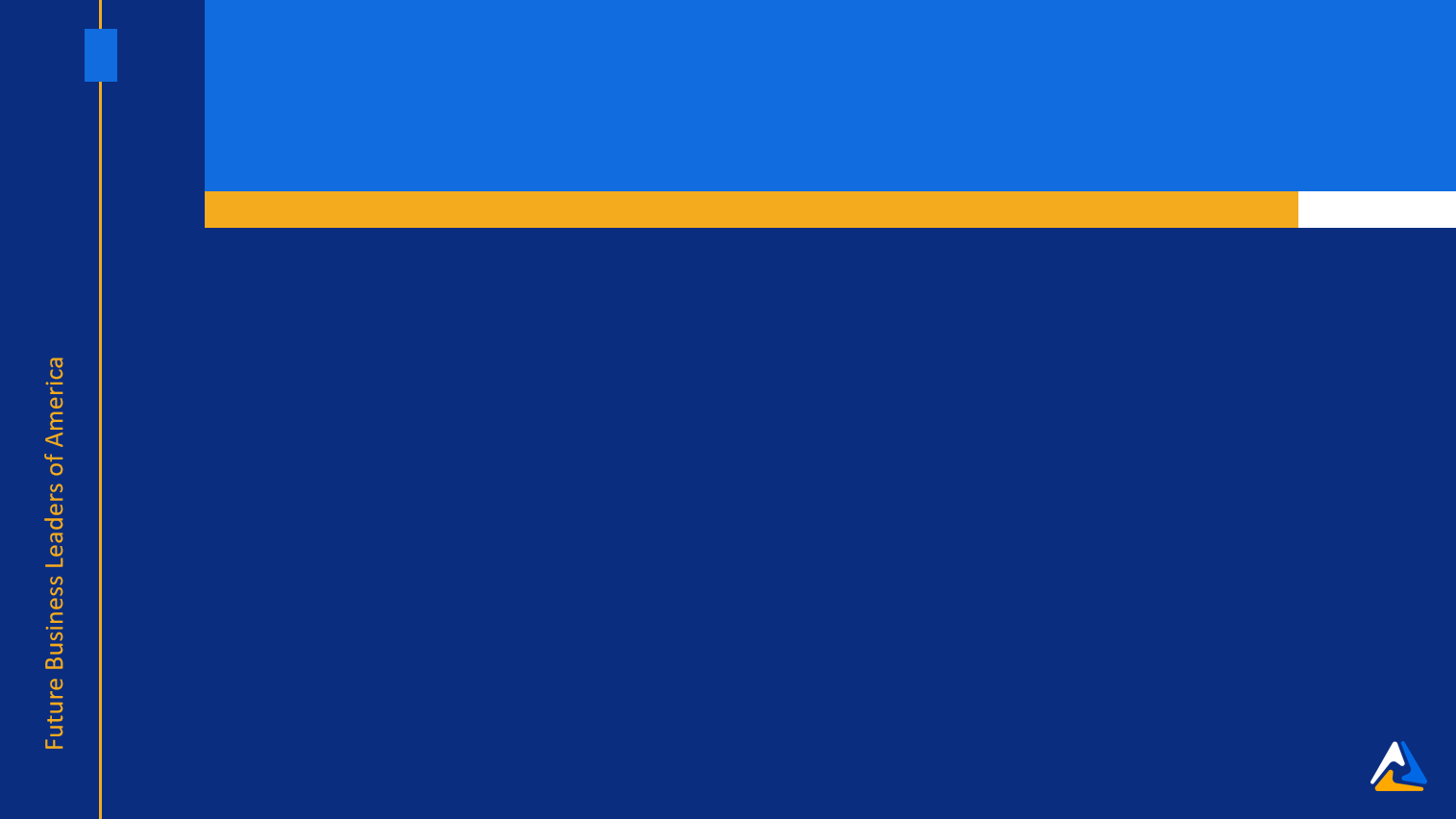 Introduction to Marketing Concepts
1st	Armando Ramos
McKay High School
2nd	Daisy Vargas
McKay High School
3rd	Israel Flores
McKay High School
4th	Sarah Cardona
McKay High School
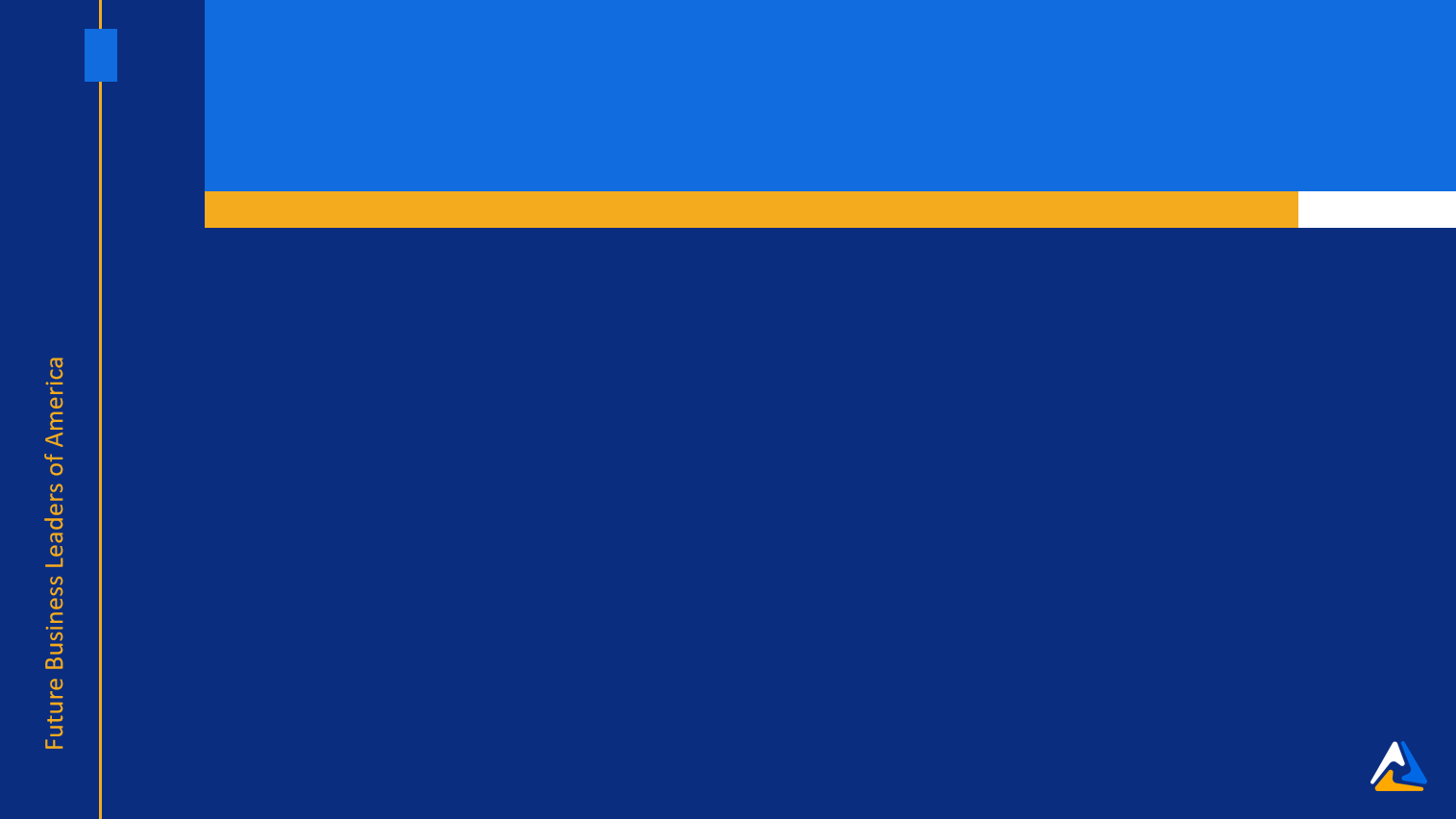 Introduction to Parliamentary Procedure
1st	Clemma Evander
Central High School
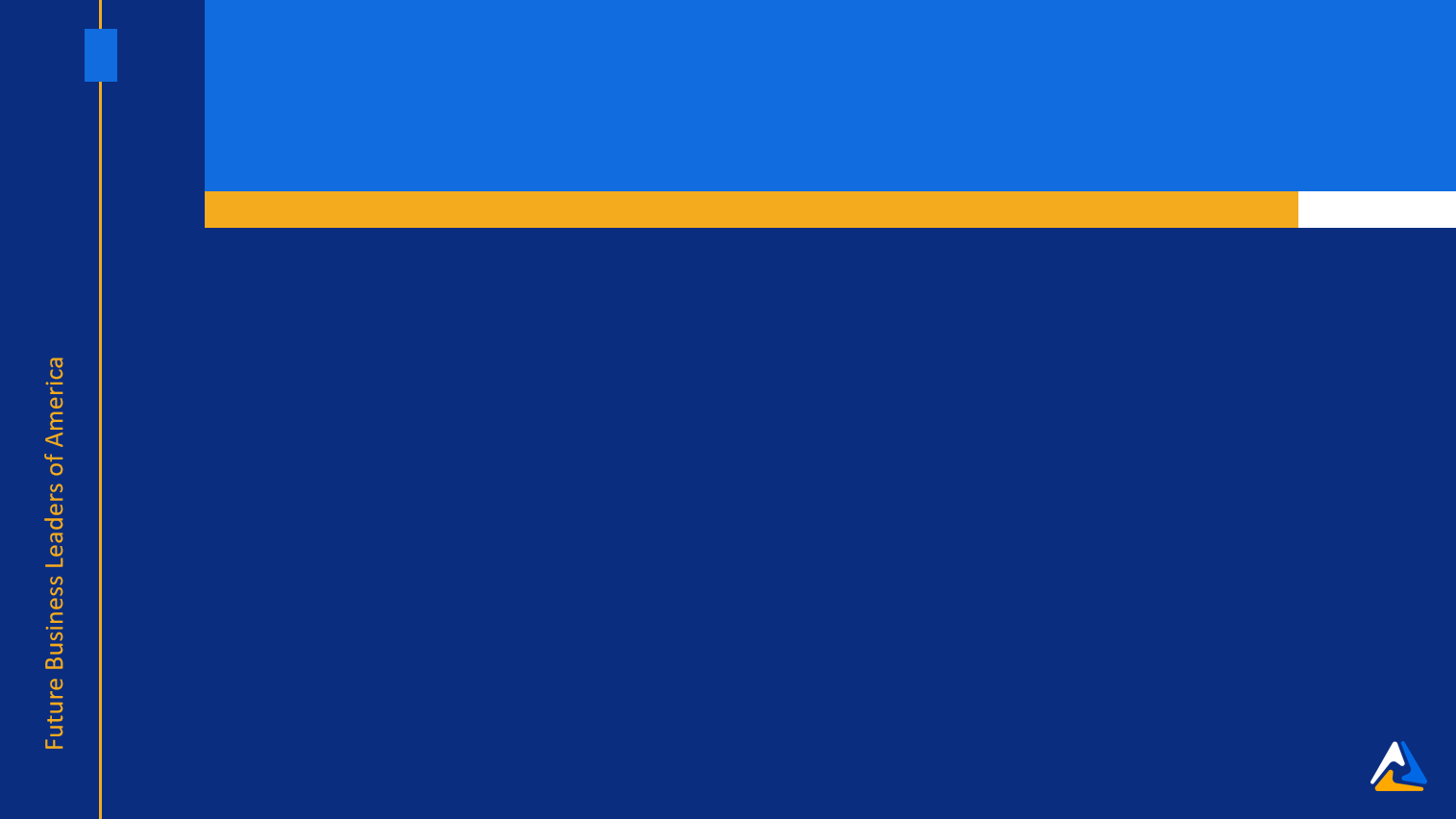 Introduction to Public Speaking
Ariana Torres
McKay High School
Luis Torres
McKay High School
Cole Rose
Silverton High School
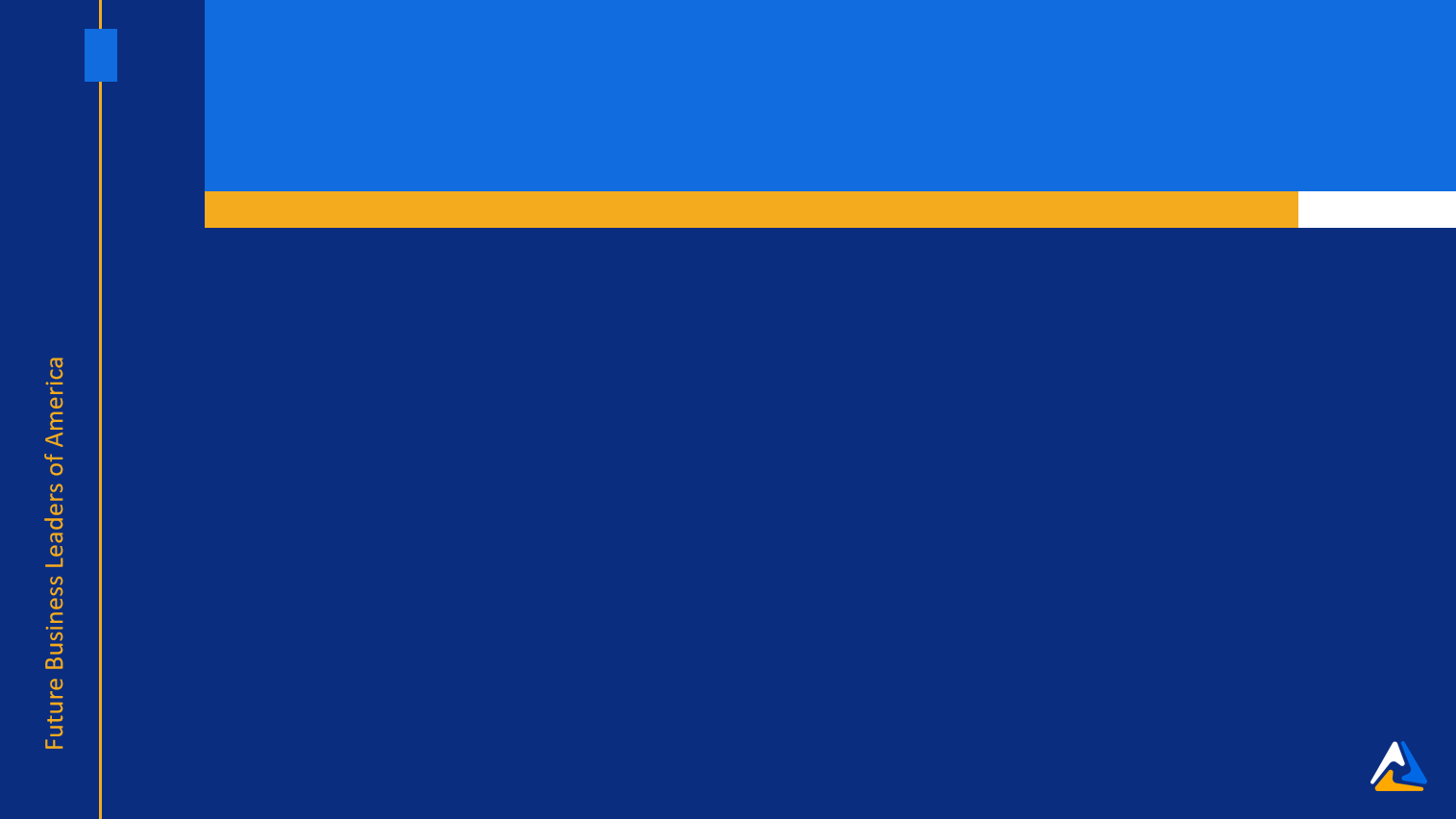 Job Interview
1st	Irene  Barraza Maciel
North Salem High School
2nd	Noelia Morales
John F. Kennedy High School
3rd	Edgar Jaramillo
McKay High School
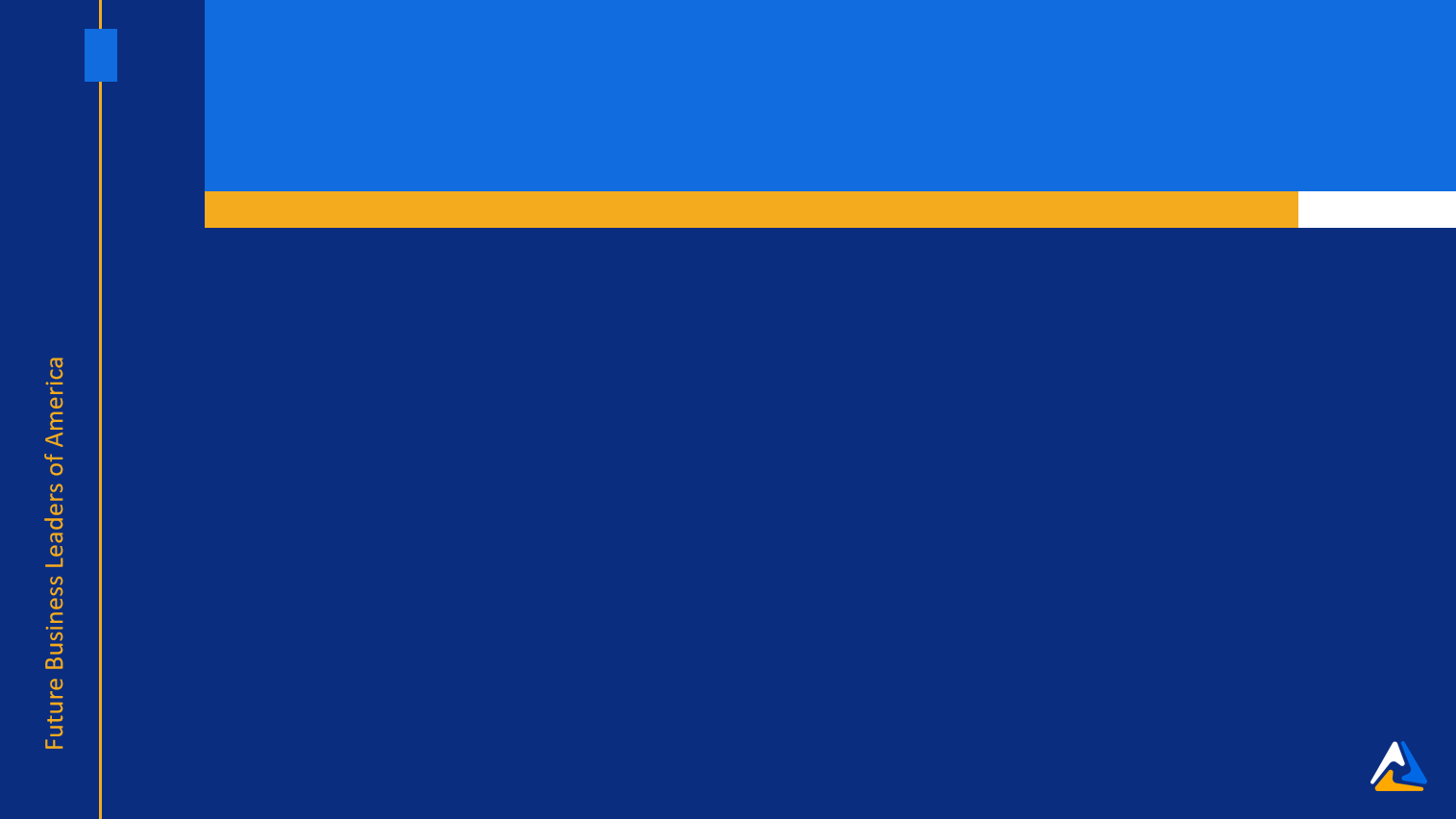 Journalism
1st	Cindy Corona
McKay High School
2nd	Jazmin Barrira
McKay High School
3rd	Ashlyn Anderson
Central High School
4th	Jorge Anaya
McKay High School
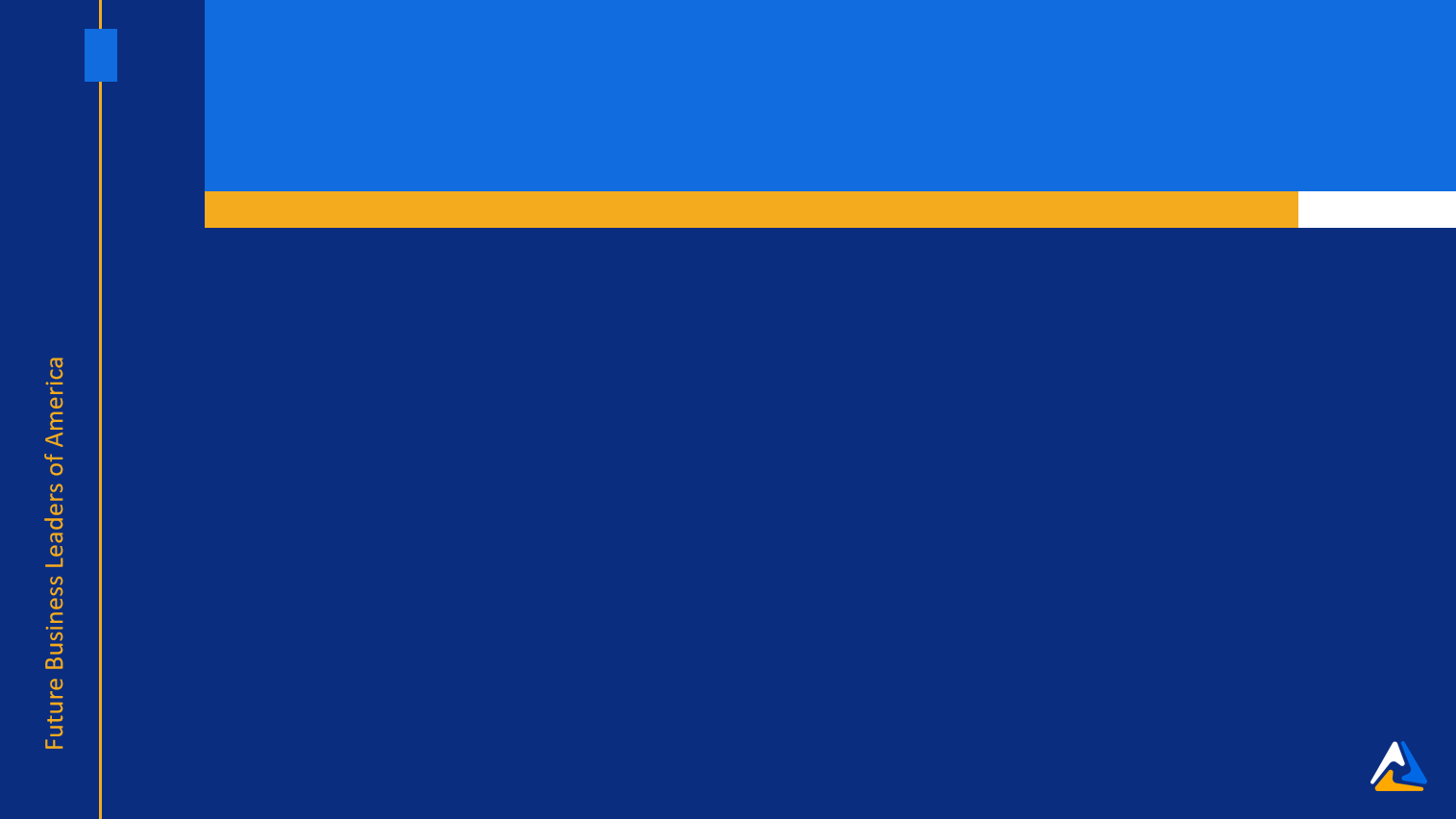 Marketing
1st	Cole  Hanson , Brody McCarthy
West Salem High School
2nd	Irene  Barraza Maciel, Daniel Zamora
North Salem High School
3rd	Eliana Williams
McKay High School
4th	Elise Comstock
Stayton High School
5th	Cade Vandiver 
West Salem High School
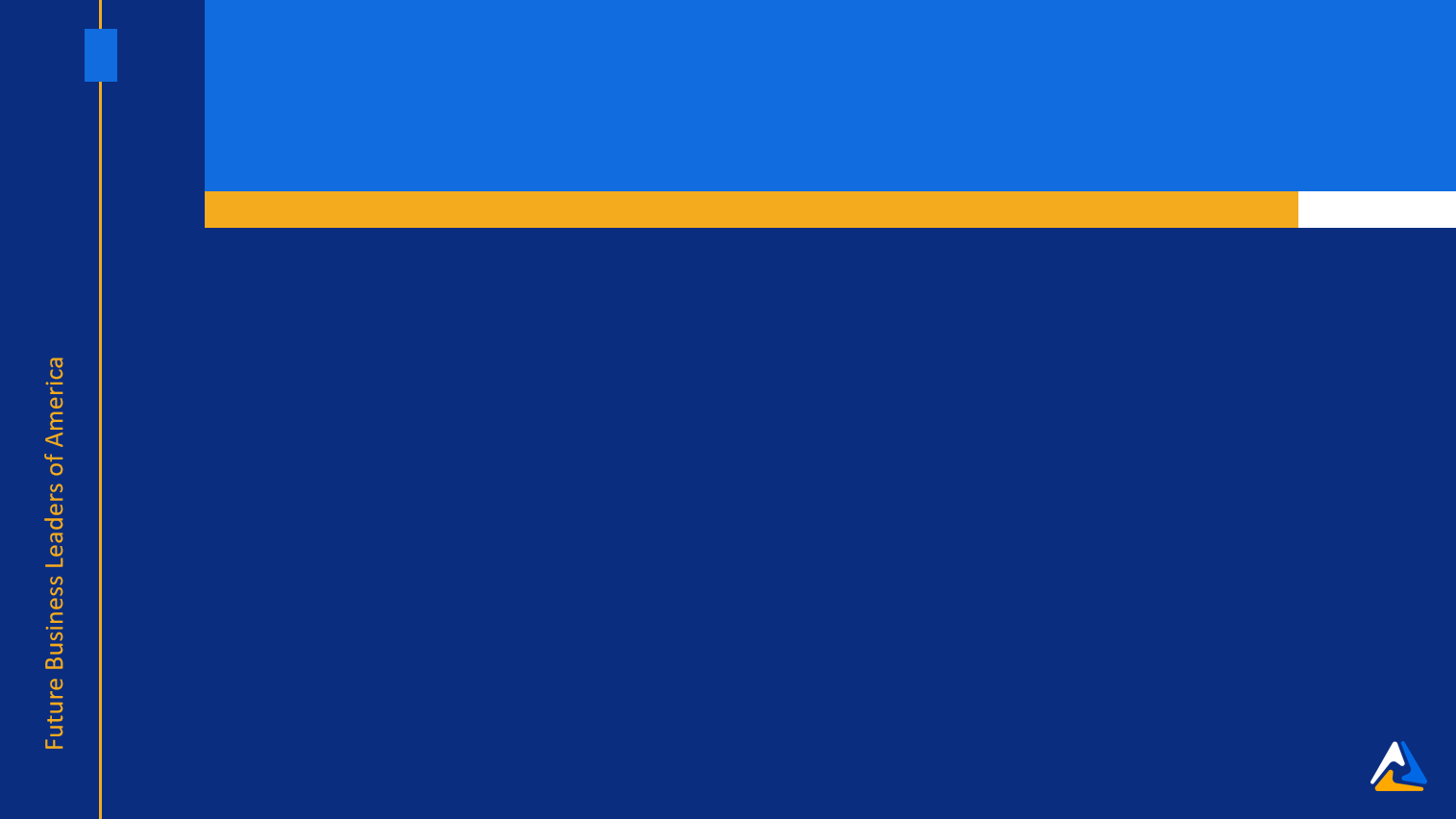 Networking Infrastructures
1st	Bryan Garcia
McKay High School
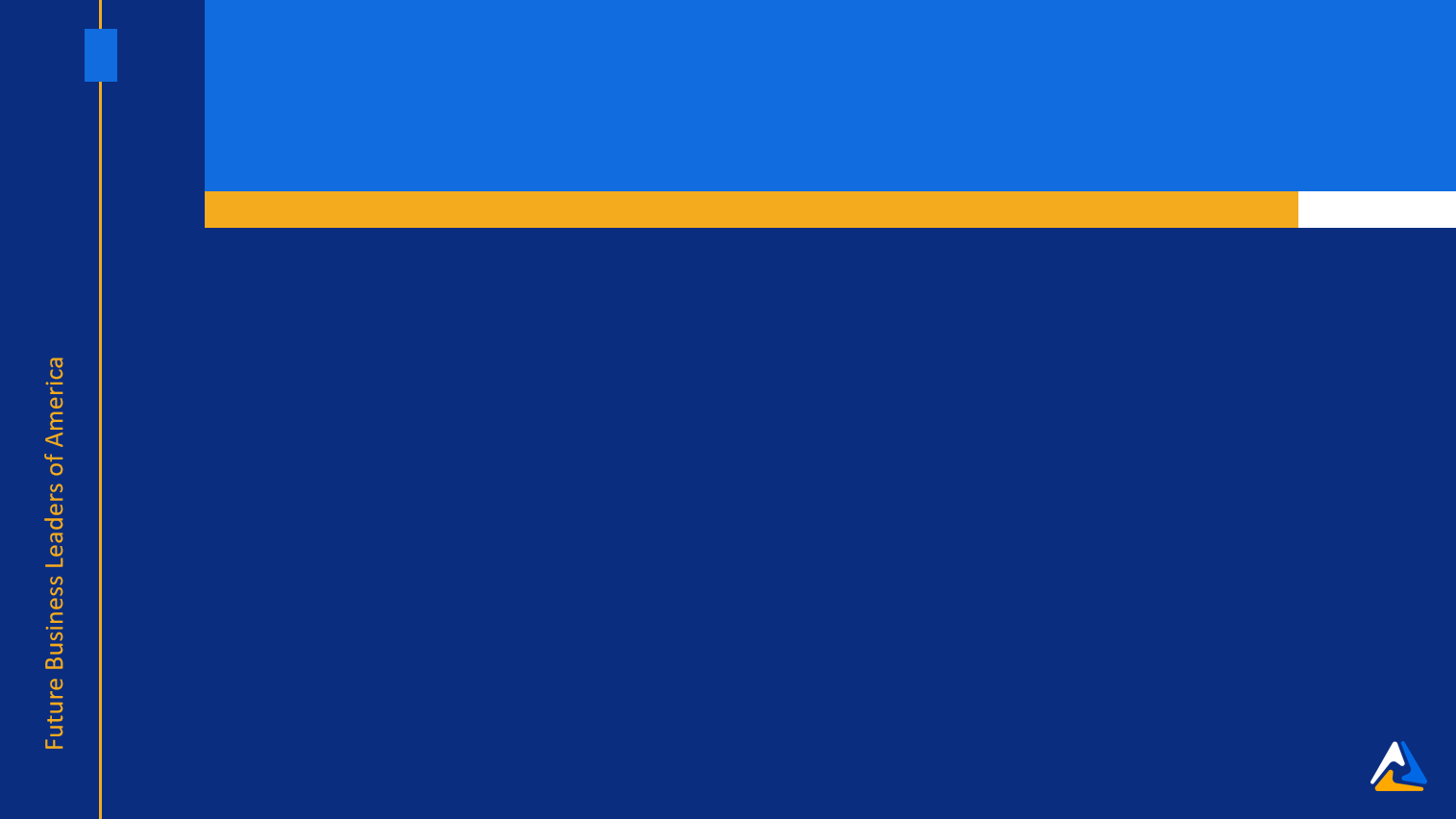 Organizational Leadership
1st	Stephen Carlgren
Stayton High School
2nd	Oscar Cabrera
McKay High School
3rd	Molli Emmert
Stayton High School
4th	Dany Zamora
McKay High School
5th	Samantha Galeana Beltran
John F. Kennedy High School
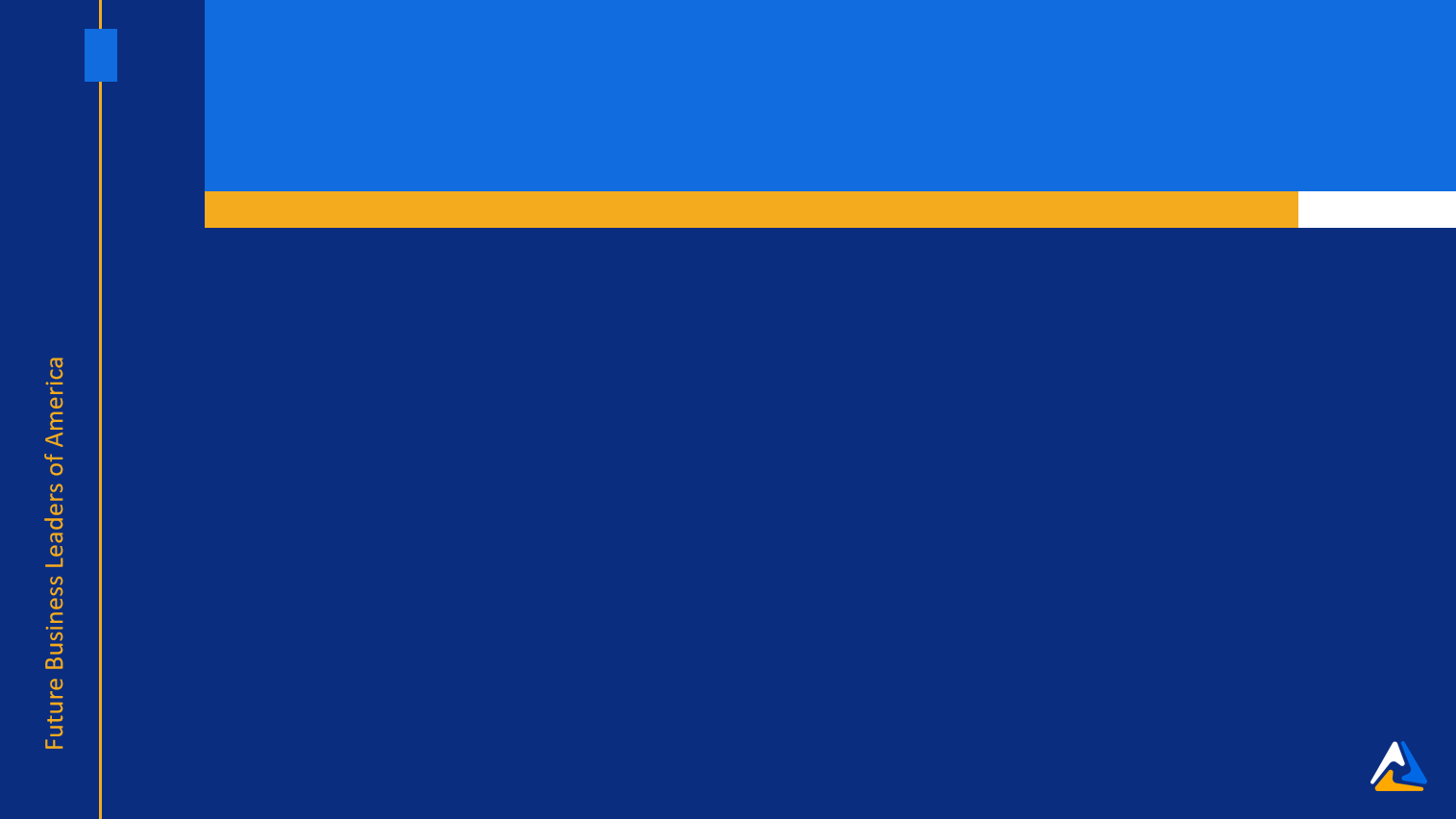 Personal Finance
1st	Evanie Delgado
McKay High School
2nd	Annaliese Schacher
John F. Kennedy High School
3rd	Michael Olivarez
North Salem High School
4th	Nic Pugh
McKay High School
5th	Alexis Hegner
McKay High School
6th	Angel Hernandez
McKay High School
7th	Edgar Jaramillo
McKay High School
8th	Nicole Willmschen
McKay High School
9th	Wyatt Avery
North Salem High School
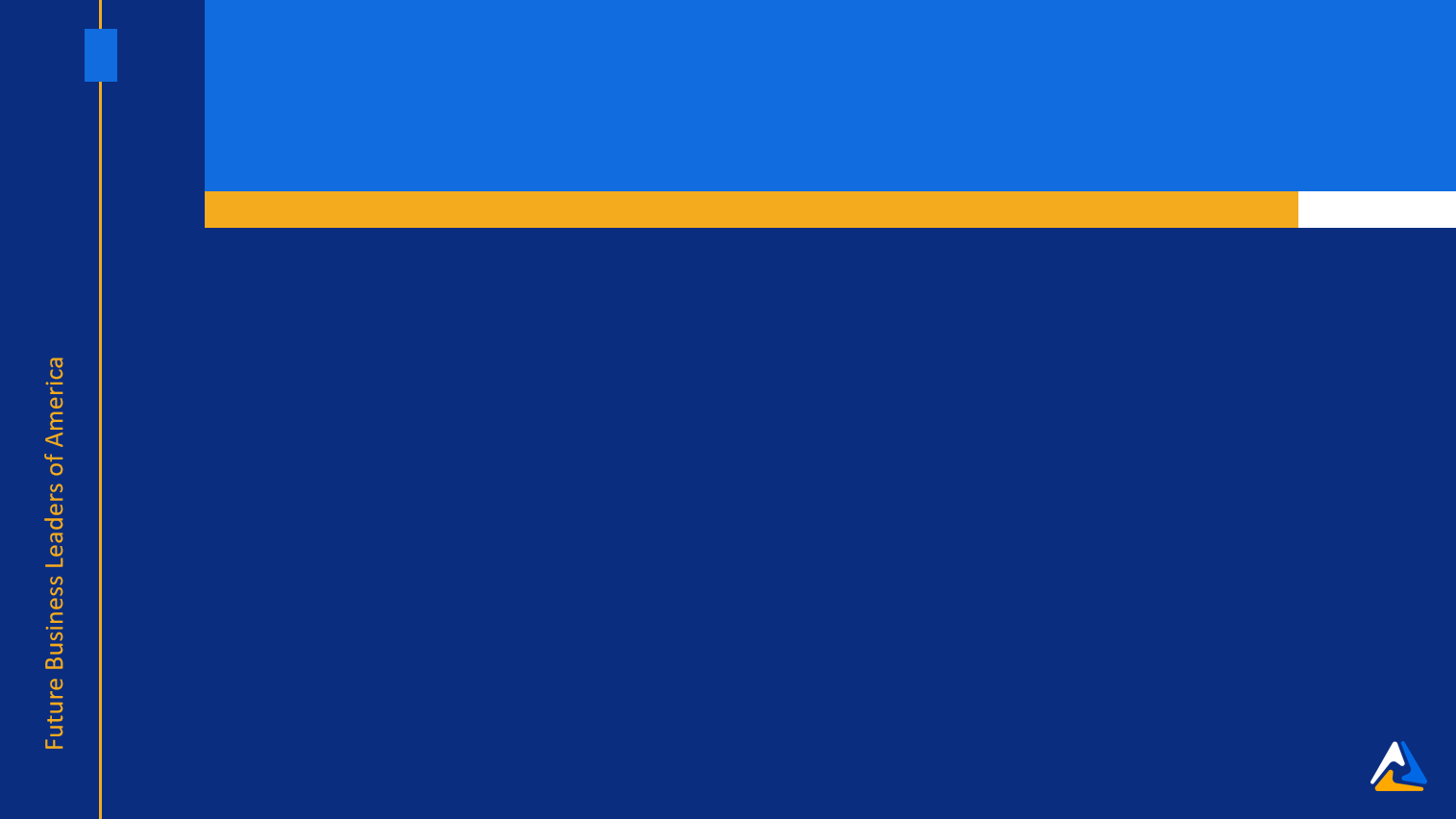 Public Policy & Advocacy
1st	Noelia Morales
John F. Kennedy High School
2nd	Katherine  Jones
North Salem High School
3rd	Rowan Smith
Central High School
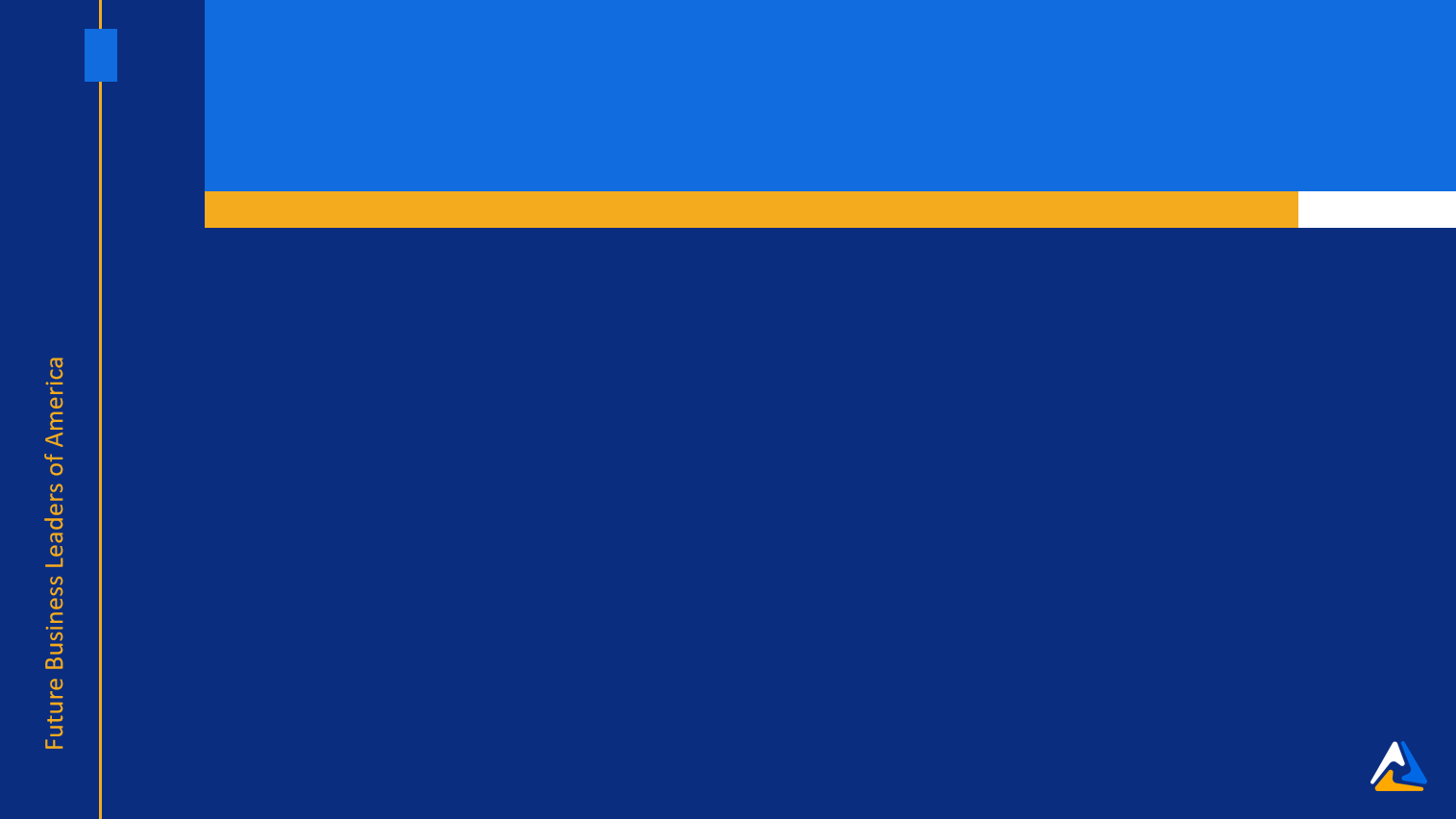 Public Speaking
Jesse Rodriguez
McKay High School
Derek Varela
McKay High School
Eliana Williams
McKay High School
Ashlyn Anderson
Central High School
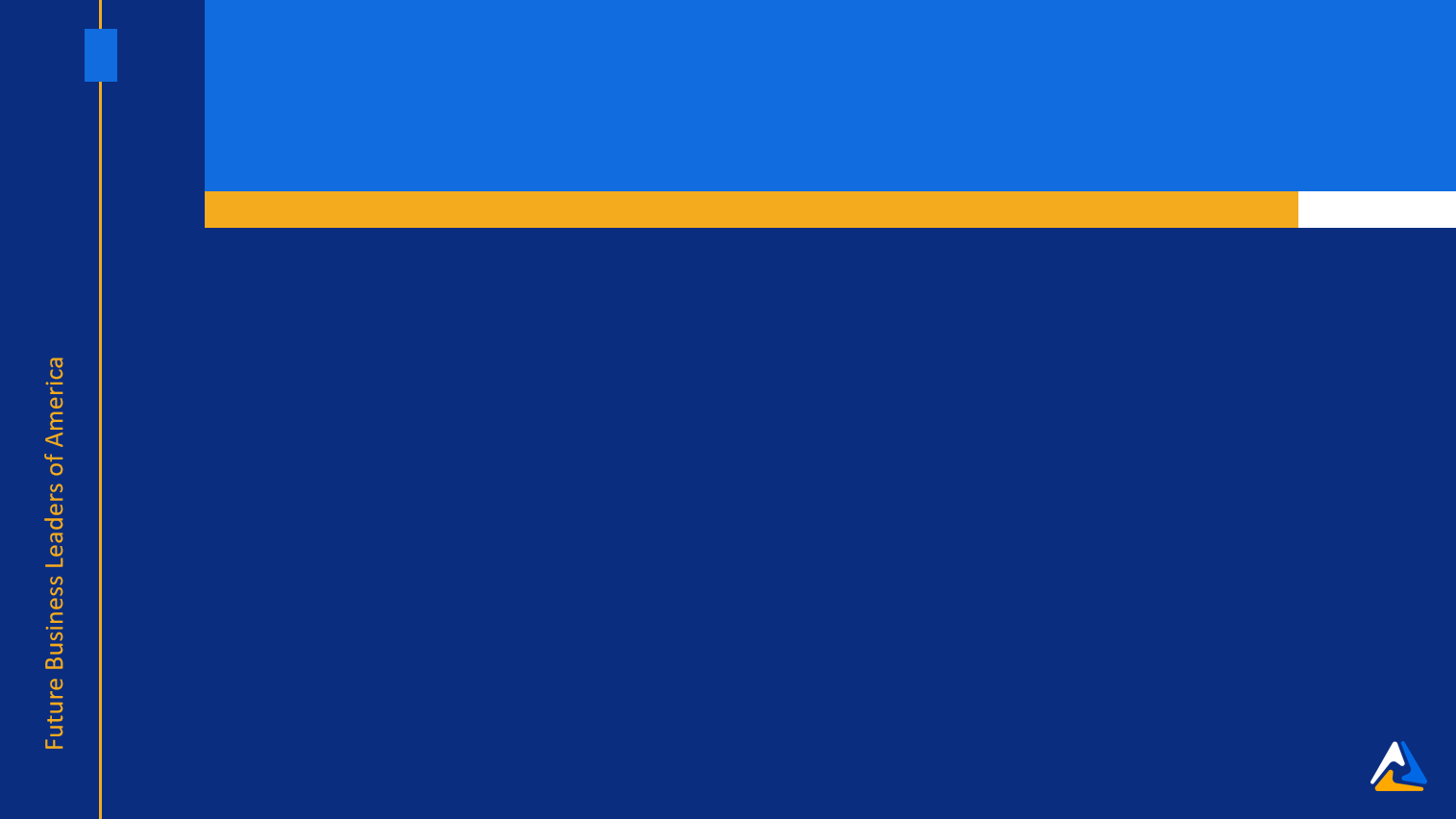 Sales Presentation
Soliel Sowa, Megan Wagner
John F. Kennedy High School
Jamil Elias, Jackson Kesch, DiLeonardo  Ritchie
Silverton High School
AJ Aker, JD Arthur
Silverton High School
Stephen Carlgren
Stayton High School
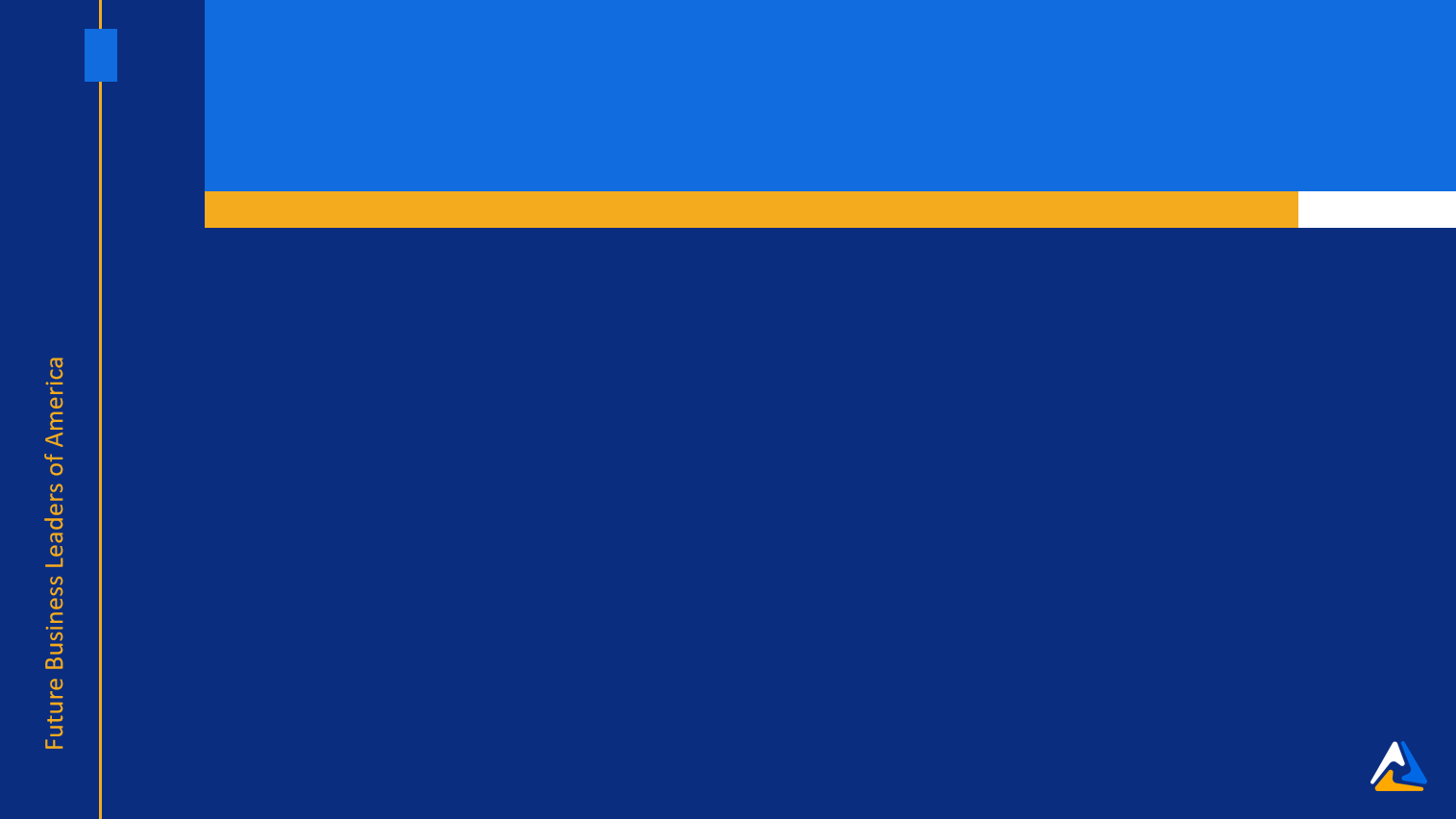 Securities & Investments
1st	Abraham Garcia
McKay High School
2nd	Bryan Garcia
McKay High School
3rd	Juan Ramirez
McKay High School
4th	Nic Pugh
McKay High School
5th	Cristian Fuentes
McKay High School
6th	Jorge Anaya
McKay High School
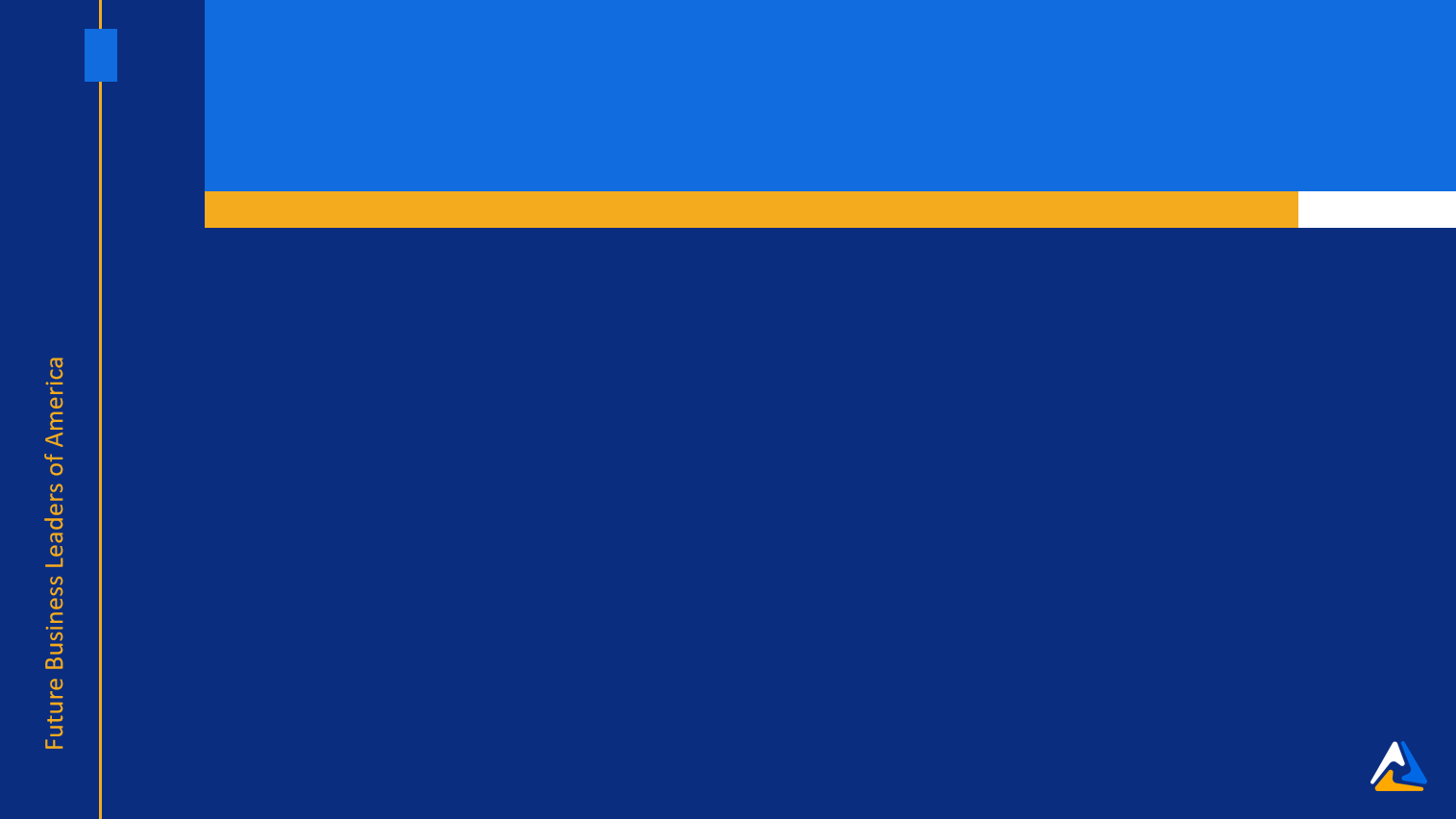 Sports & Entertainment Management
1st	Nolan Fredinburg, Cade Vandiver , Hudson Whipple 
West Salem High School
2nd	AJ Aker, JD Arthur
Silverton High School
3rd	Audrey Brenden, Madelyn Schaecher
John F. Kennedy High School
4th	Myles  Emmert, Carter Roberts
Stayton High School
5th	Daniel Harren, Luis Torres
McKay High School
6th	Ryder Britton, Trevor Redman-Brown
Silverton High School
7th	Jeremy Toy, Asiel Vazquez
McKay High School
8th	Aidan  Jalca
West Salem High School
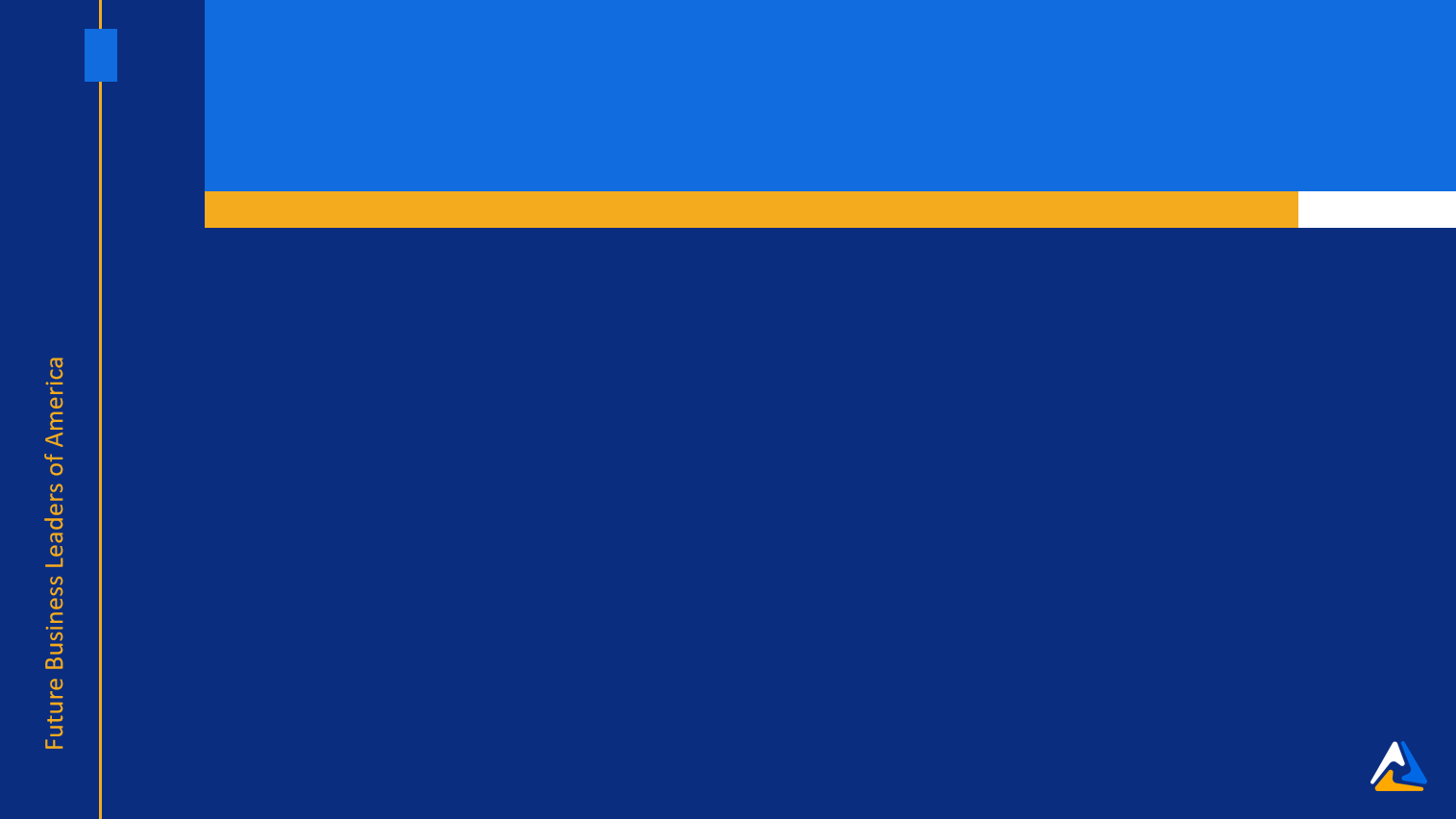 Supply Chain Management
1st	Diego Navarrete
McKay High School
2nd	Sarah Ramirez
McKay High School
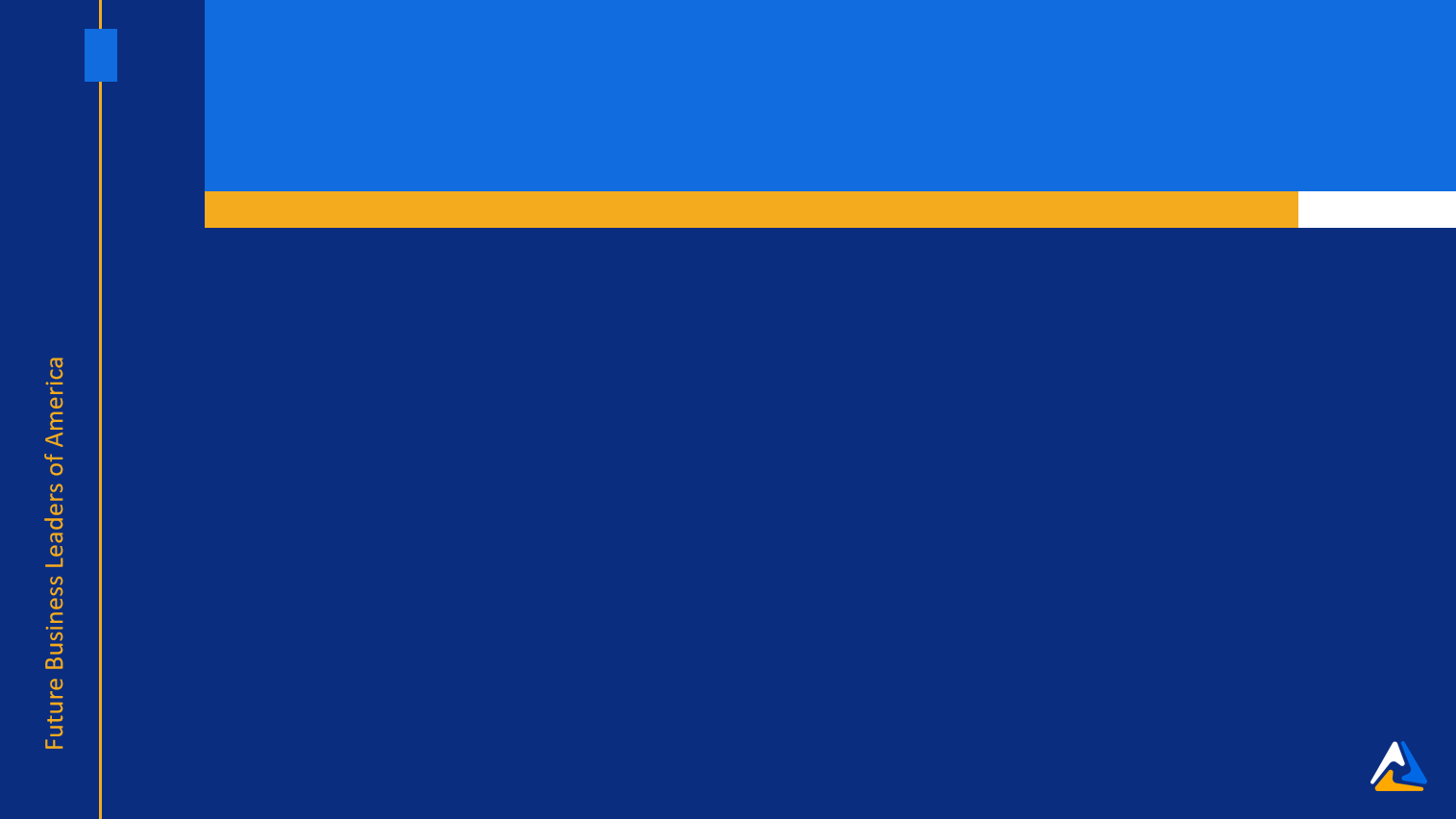 UX Design
1st	Alexis Hegner
McKay High School
2nd	Devina Salcida
McKay High School
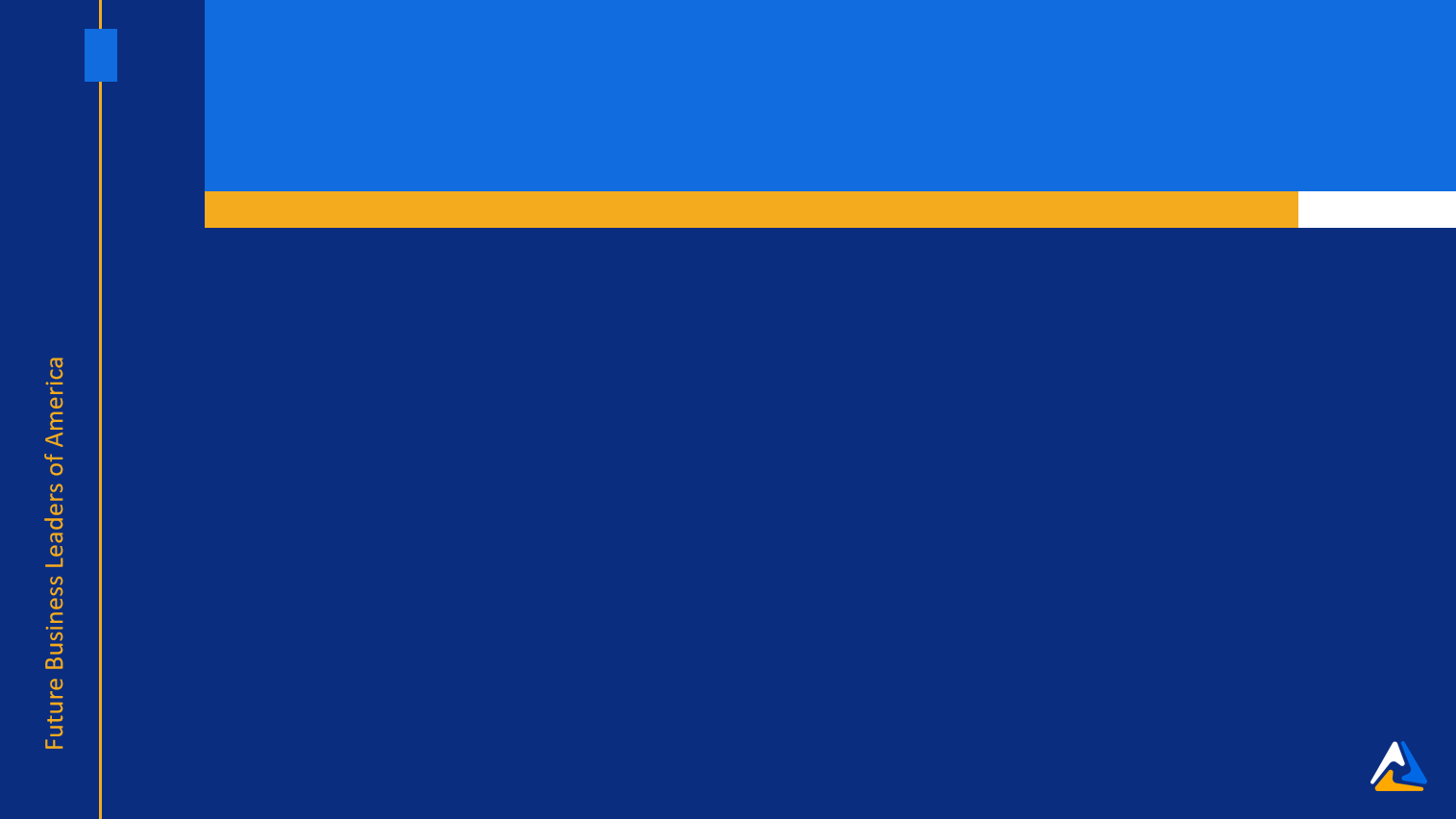 Word Processing
1st	Jazmin Barrira
McKay High School